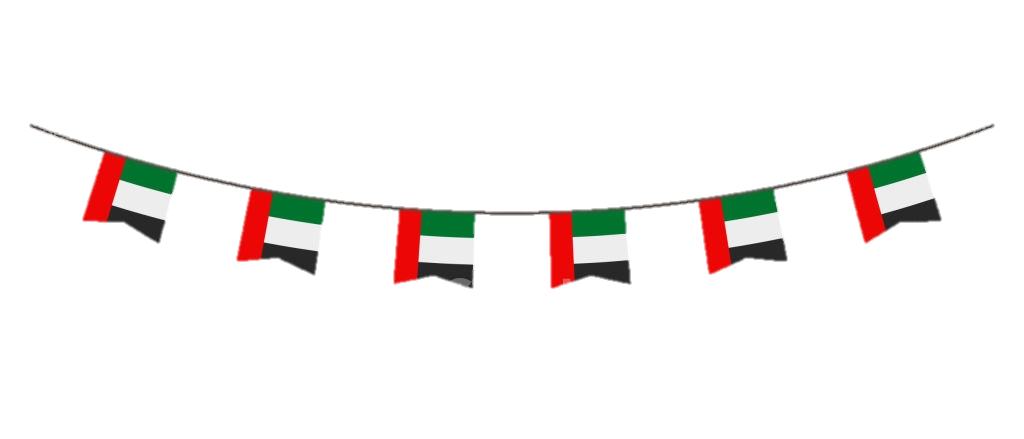 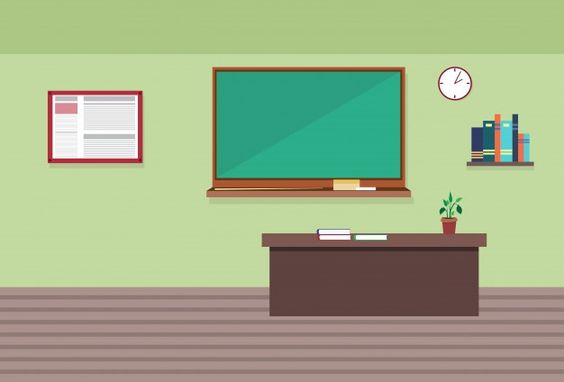 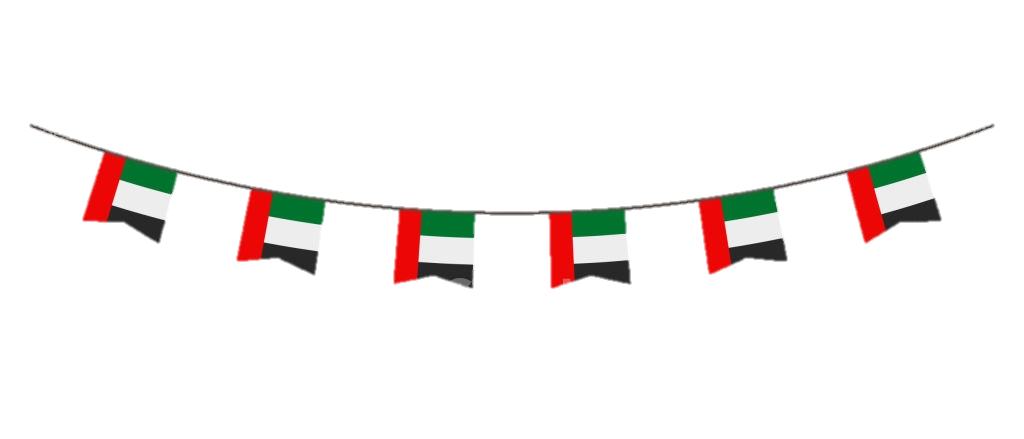 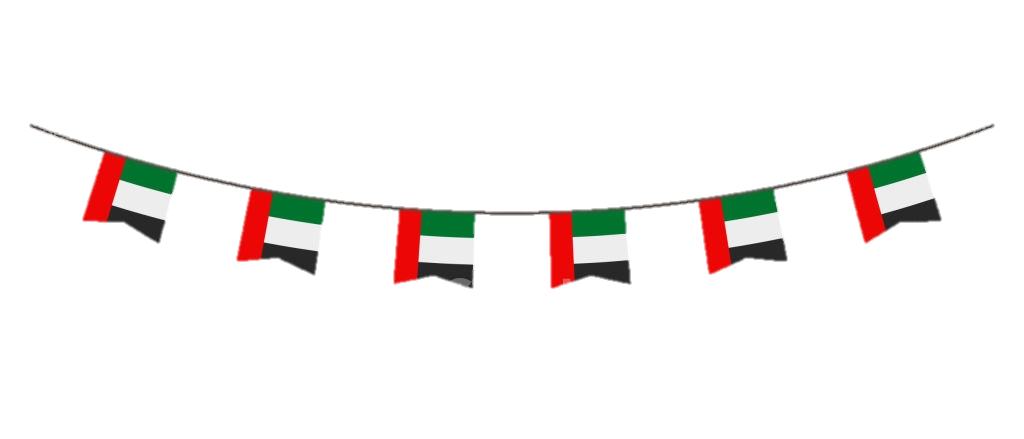 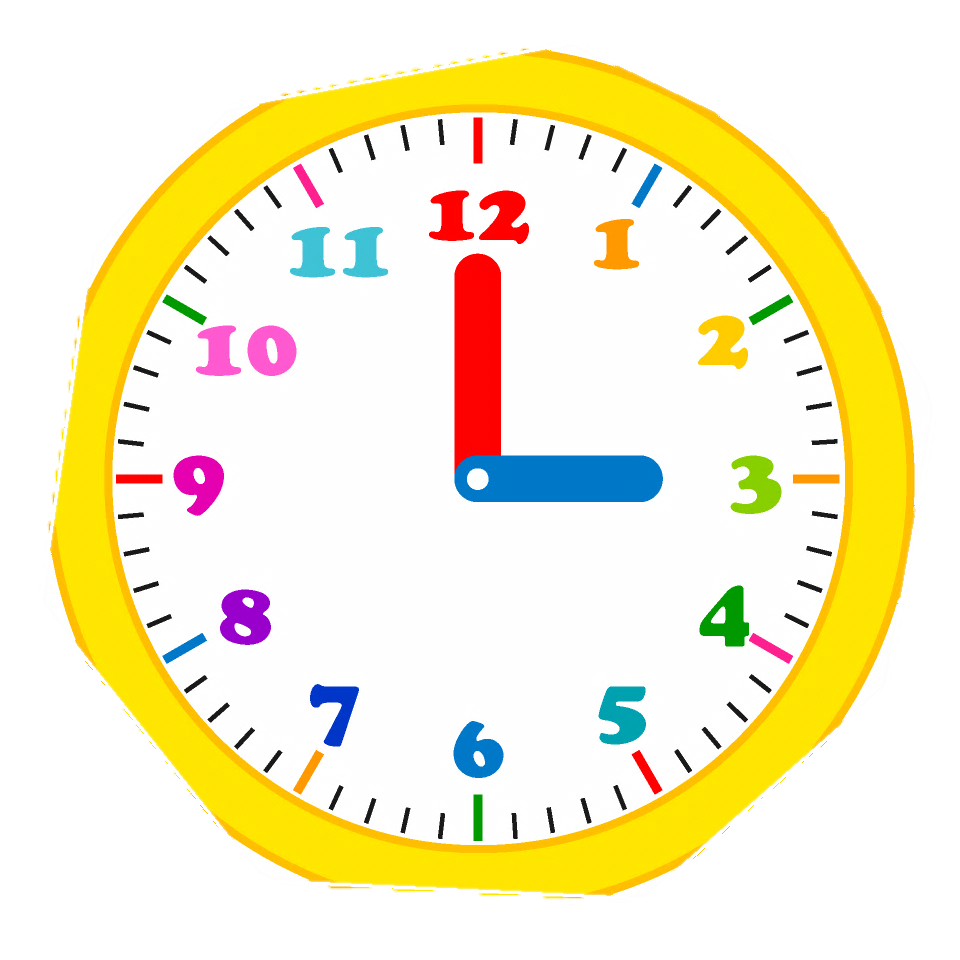 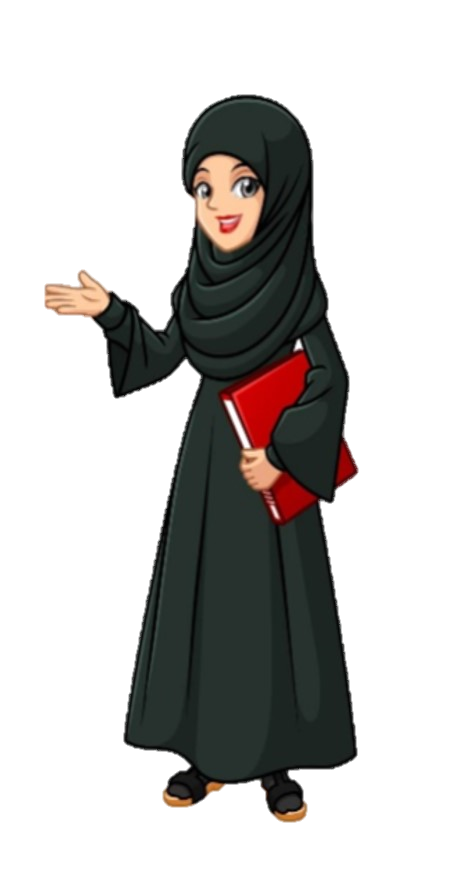 الصف الرابعمادة التربية الاخلاقية 
يوم الأثنين
التاريخ : 17-5-2021 م
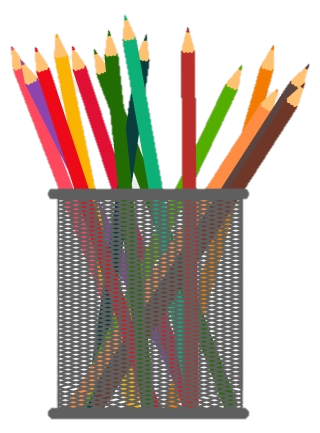 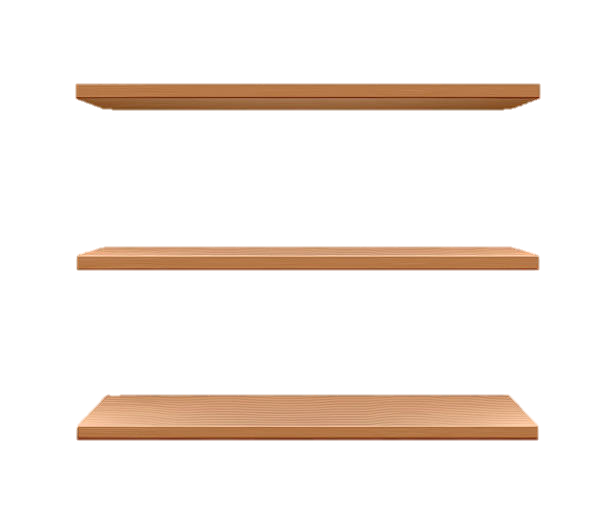 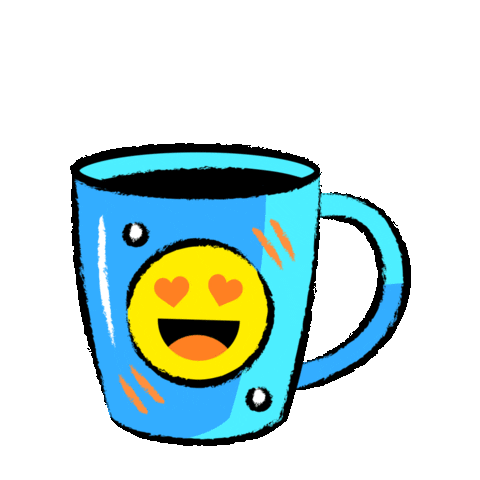 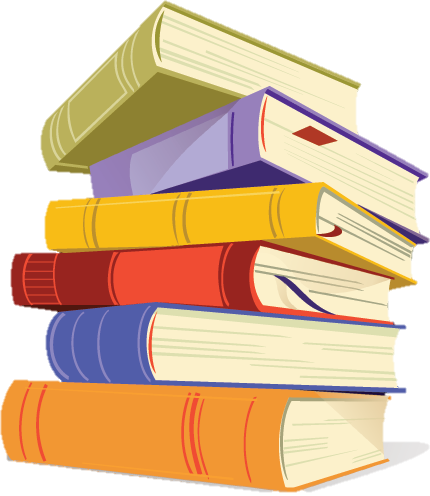 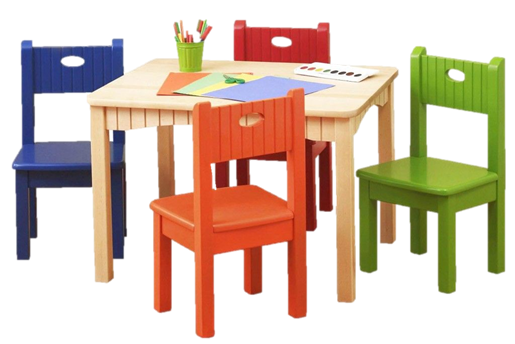 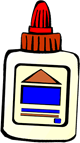 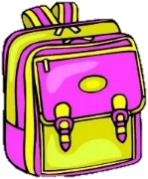 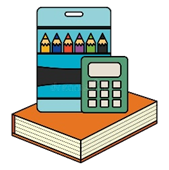 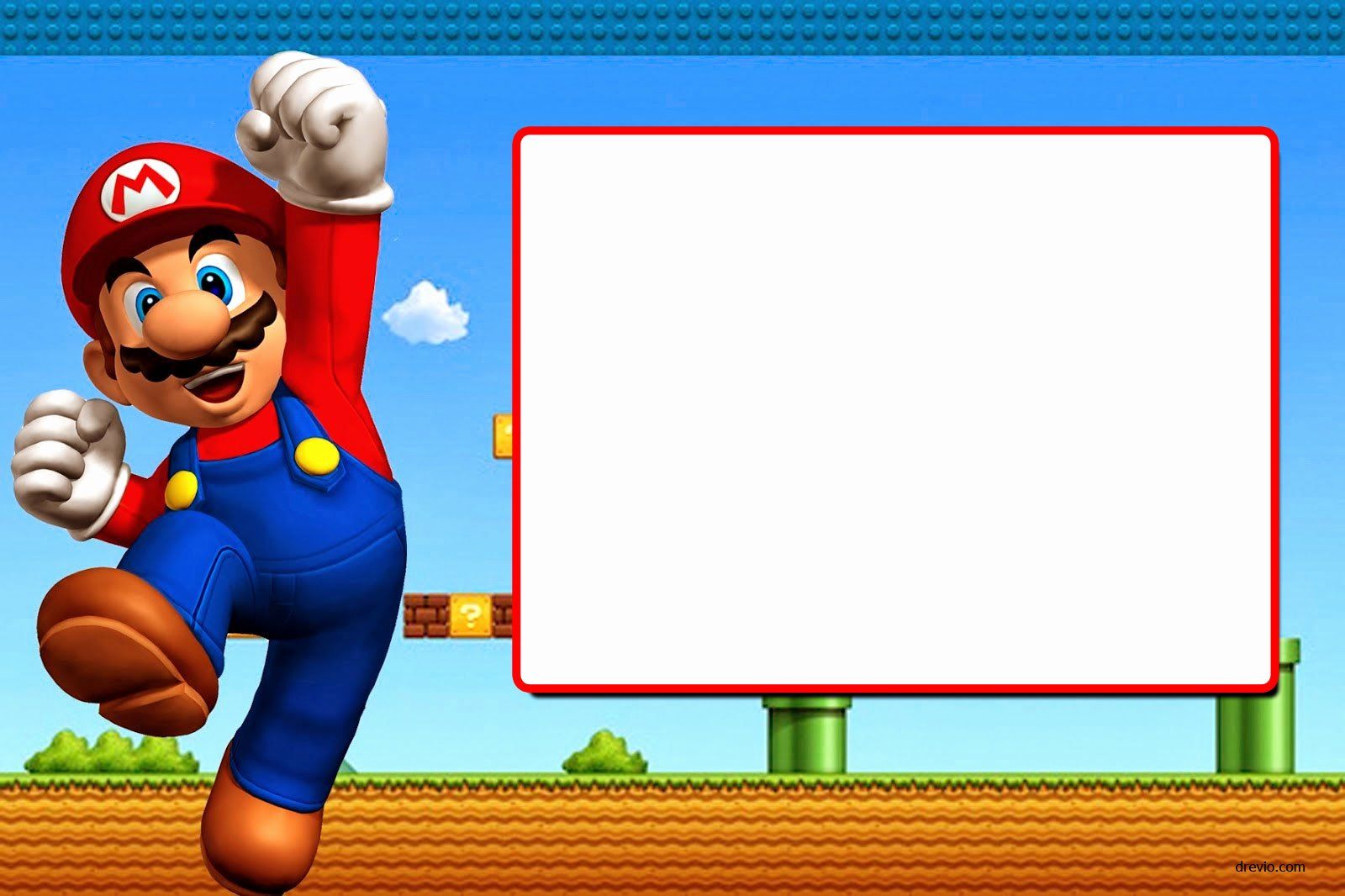 صباح الخير ياوطني 
ومرحبا بكم
 يا مستقبل الوطن وفخره 
هيا لنقف الآن جميعا 
لتحية علم بلادي الغالية
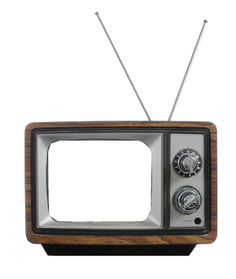 السلام الوطني
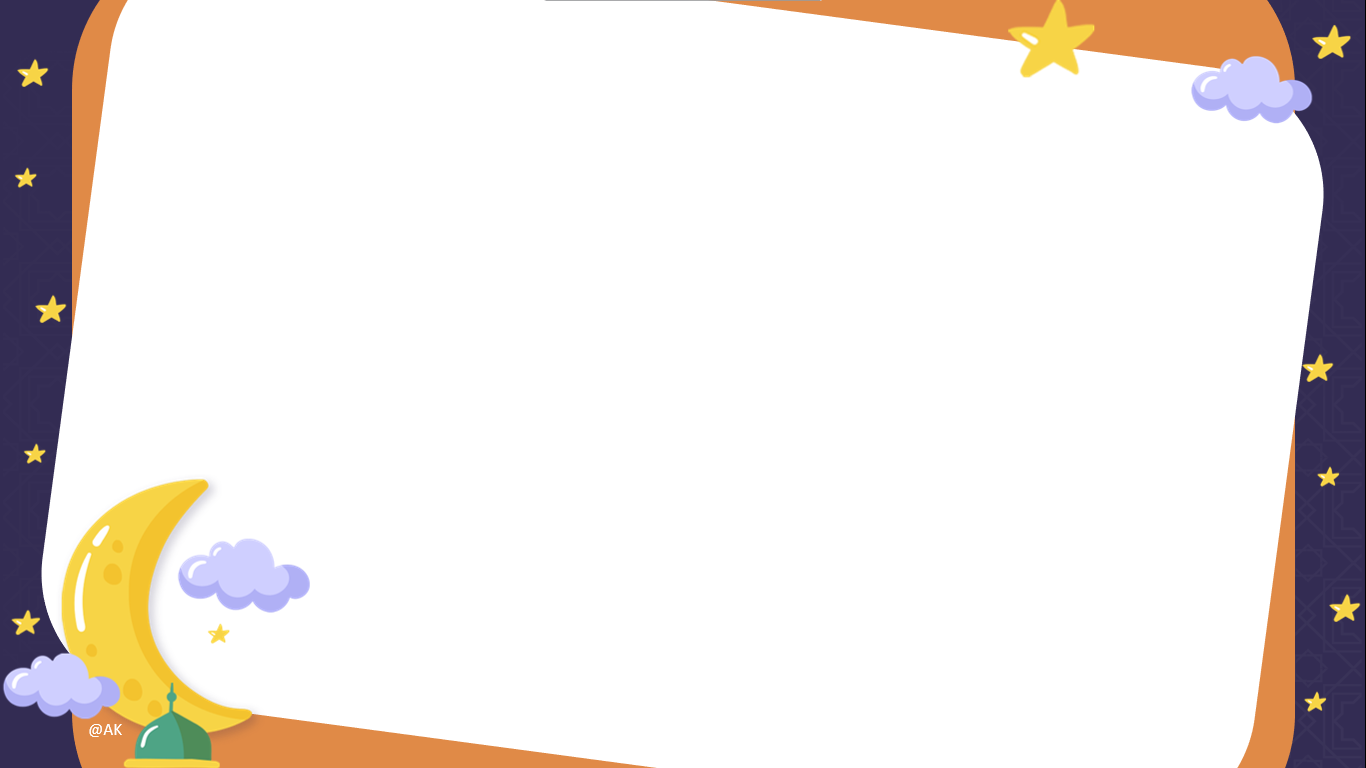 خط سير الحصة
5
2
3
4
6
1
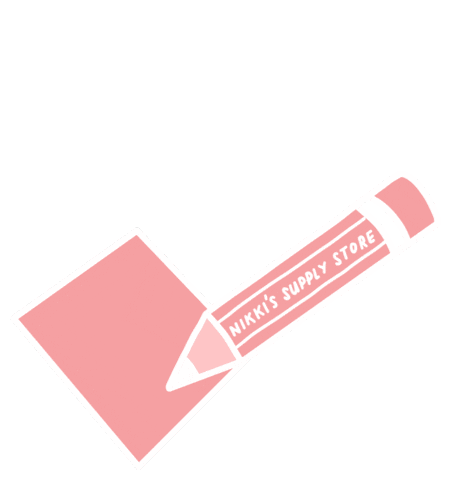 7
التهيئة الحافزة
تذكرة الخروج
نواتج التعلم
لعبة تفاعلية
شرح الدرس
قوانين التعلم
الحضور والغياب
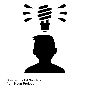 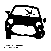 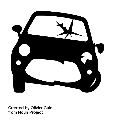 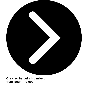 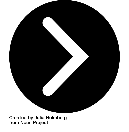 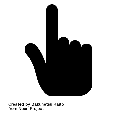 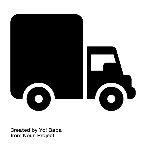 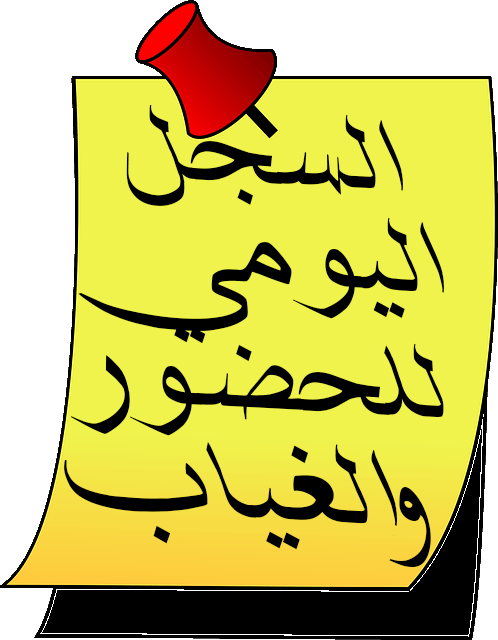 شكرا لجميع الطلبة الملتزمين بموعد الحصة
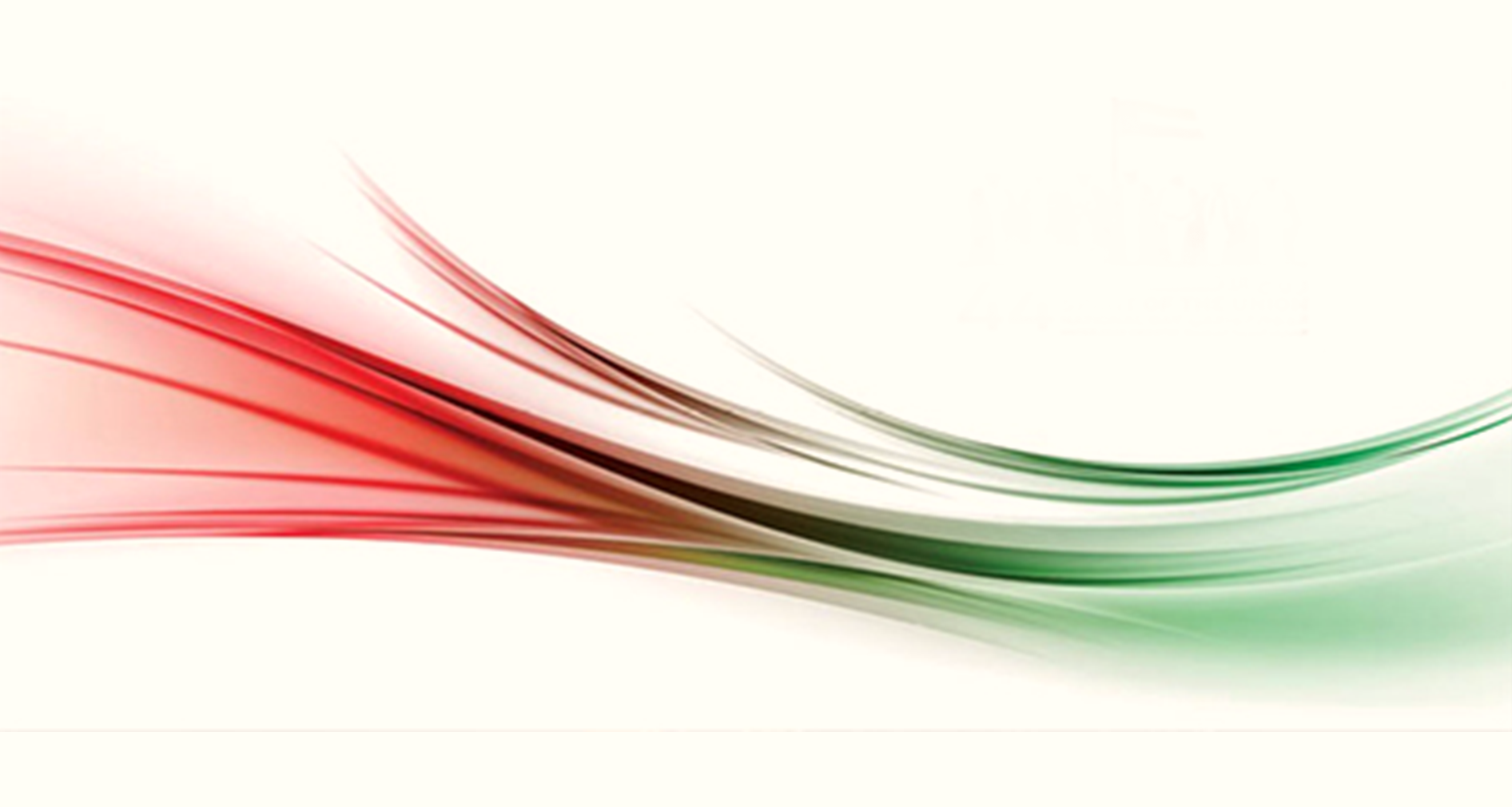 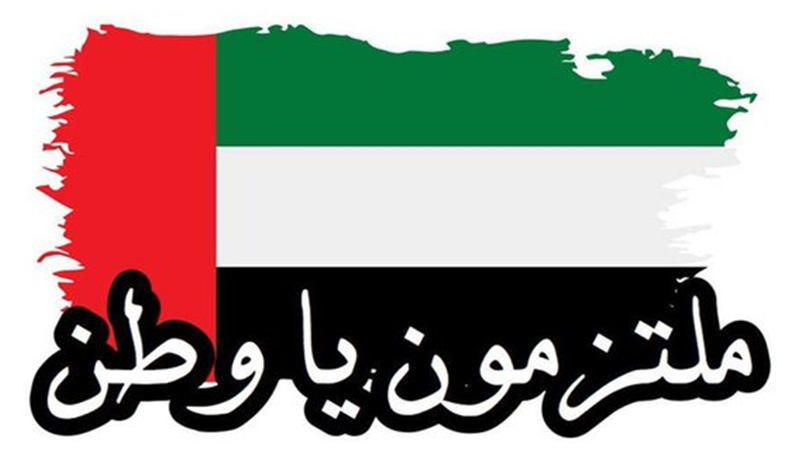 قوانين التعلم عن بعد
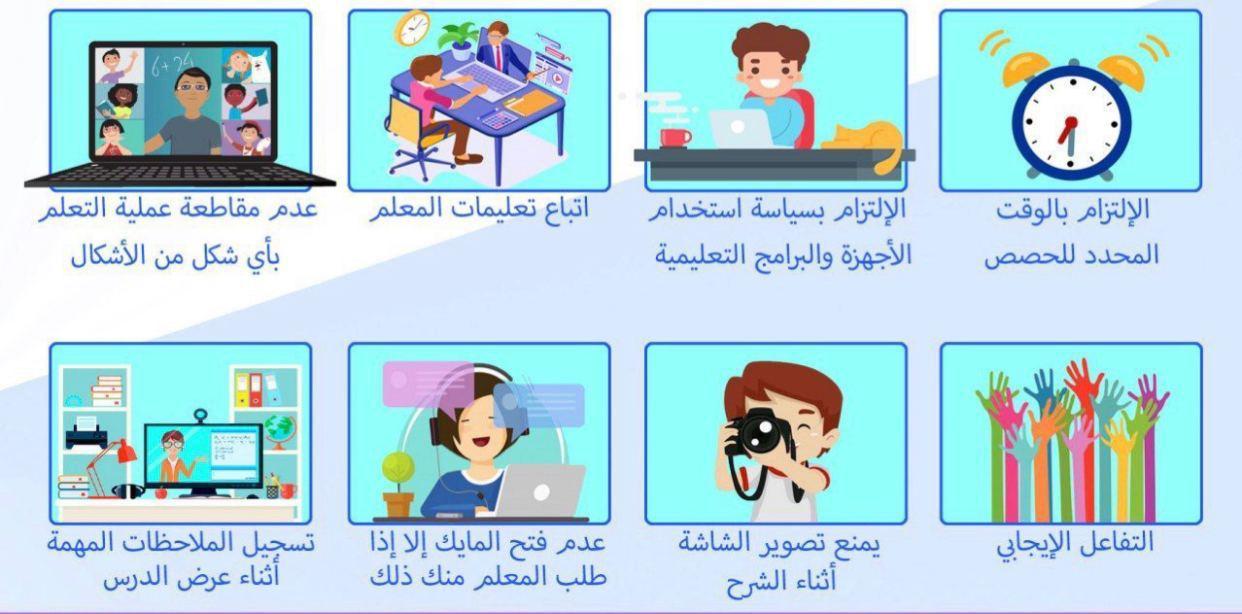 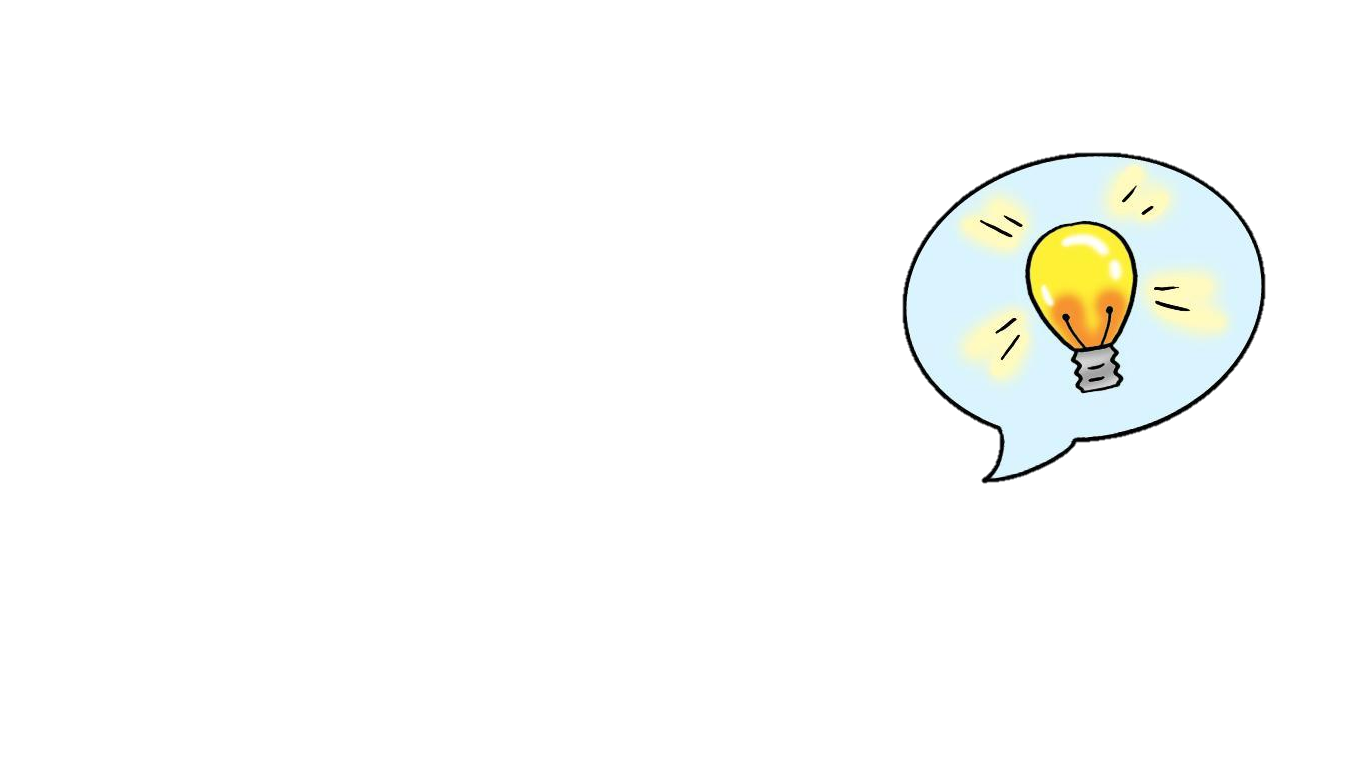 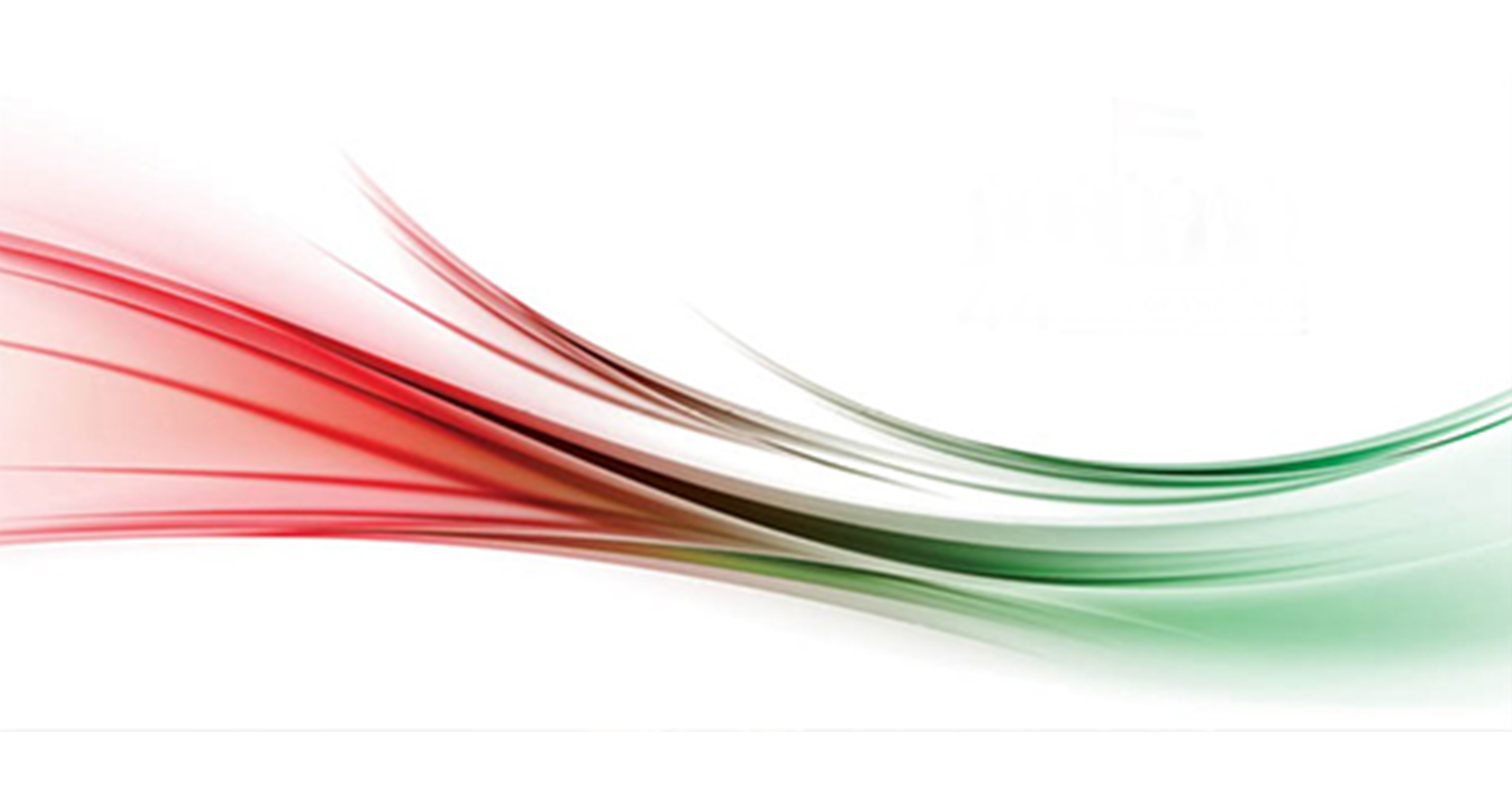 التهيئة الحافزة...

استراتيجية 
الأبواب والكلمات
التهيئة الحافزة
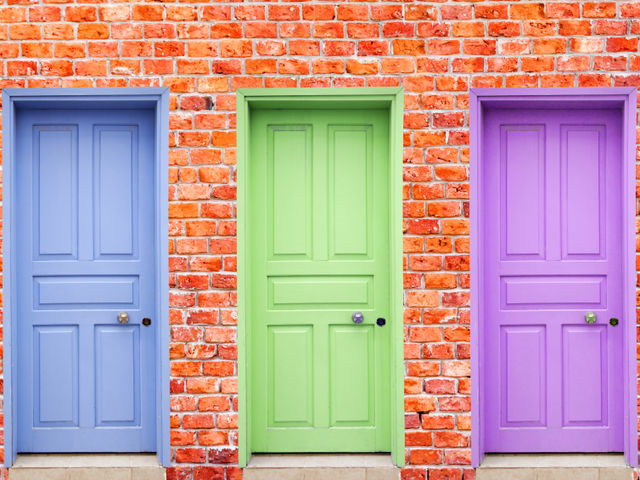 التجارة
واقع
في دولة الامارات العربية المتحدة
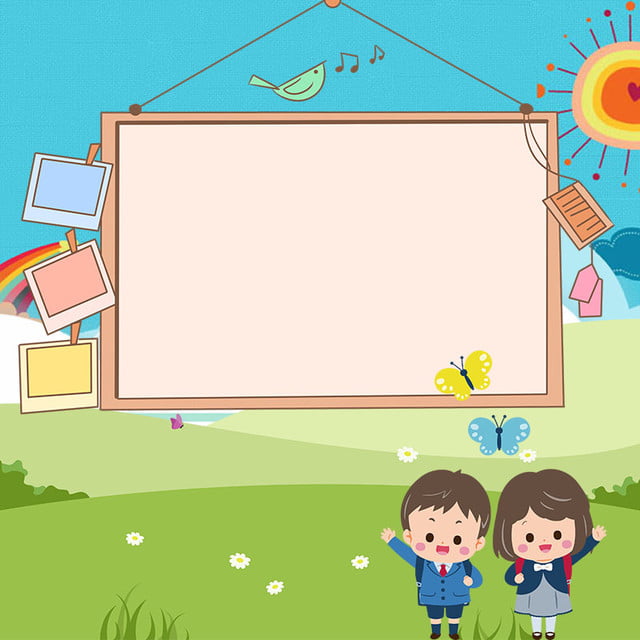 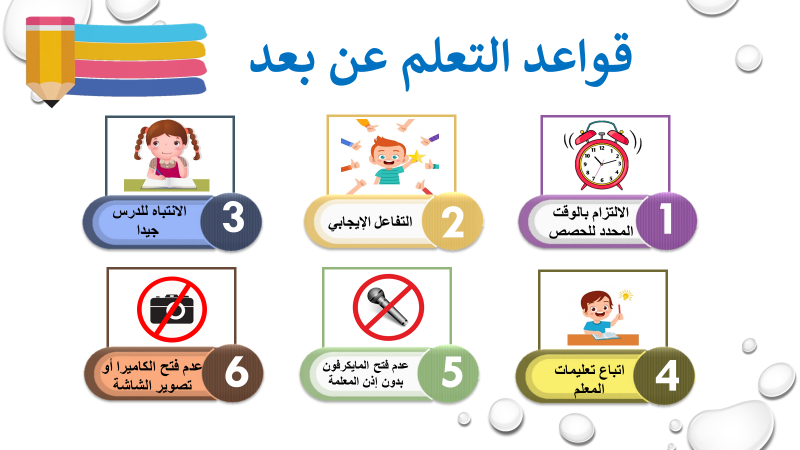 الوحدة السادسة 
تأثير التجارة والسفر والاتصالات على الثقافة الإماراتية
عنوان
درسنا
2
الدرس
واقع التجارة في دولة الإمارات العربية المتحدة
الجميل
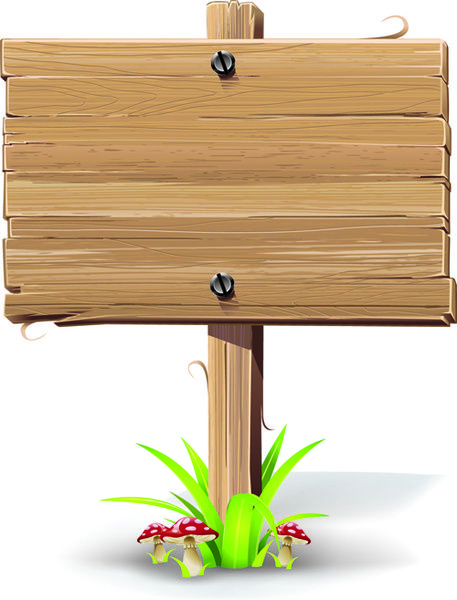 عنوان الدرس:واقع التجارة في دولة الإمارات
نواتج التعلم
- تحديد جوانب ذات صلة بكل من التجارة و الاقتصاد و وسائل الاتصال الحديثة في دولة الإمارات العربية المتحدة .
– استخدام مفاهيم اقتصادية أساسية .
عنوان الدرس:واقع التجارة في دولة الإمارات
المفردات
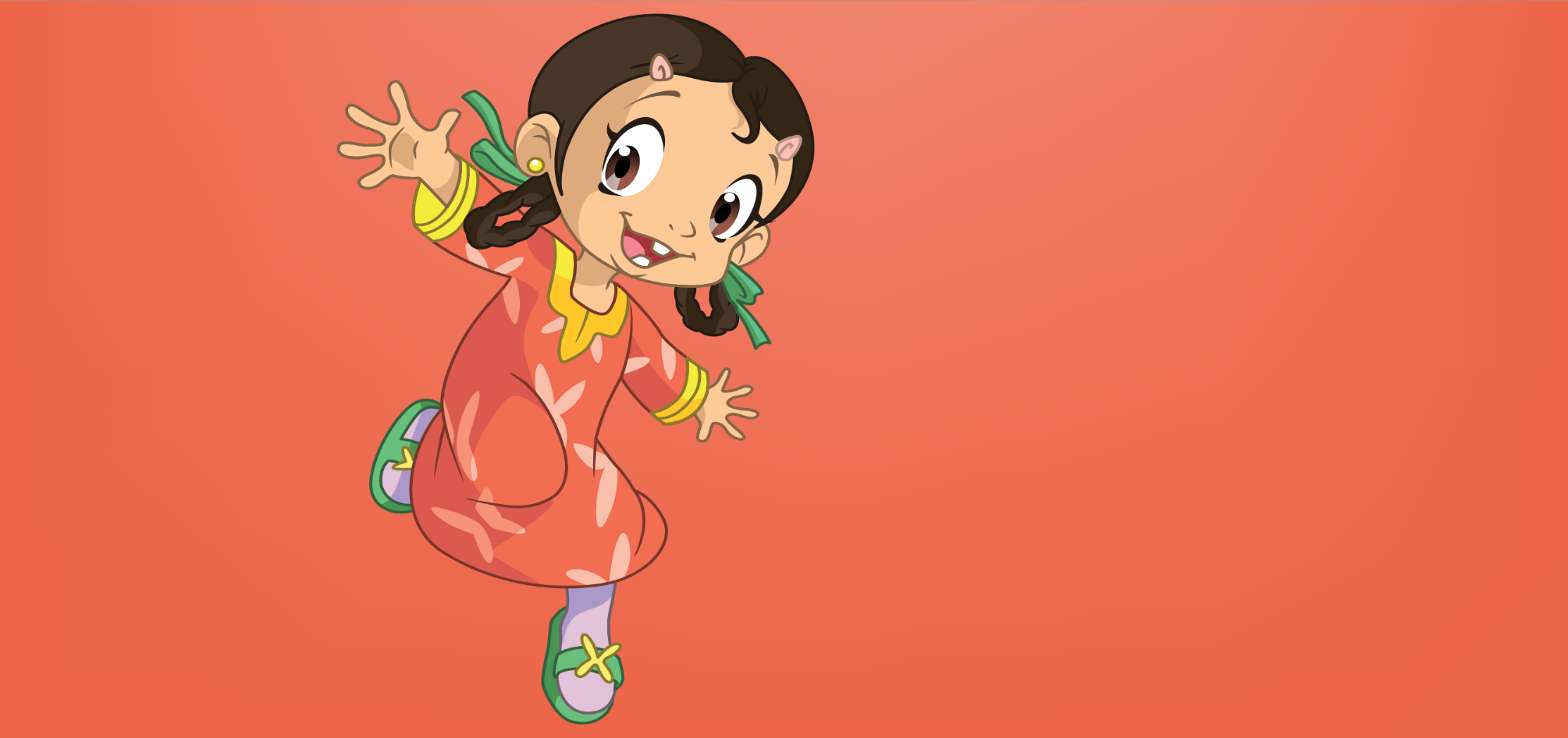 تصدير
استيراد
نواتج التعلم :  - تحديد جوانب ذات صلة بكل من التجارة و الاقتصاد و وسائل الاتصال الحديثة في دولة الإمارات العربية المتحدة .
– استخدام مفاهيم اقتصادية أساسية
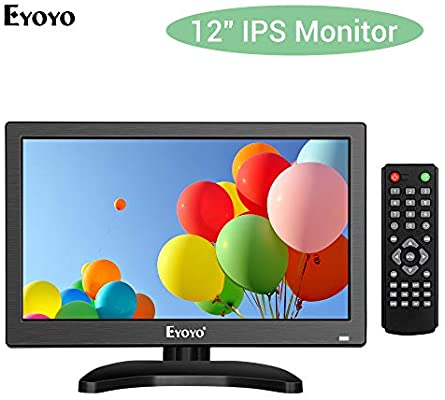 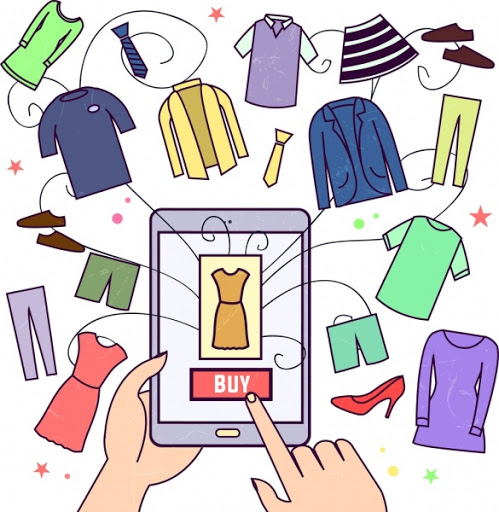 تجارة
استراتيجية 
الاستقصاء
في ظل هذه الظروف كيف 
تحصل على حاجاتك؟؟
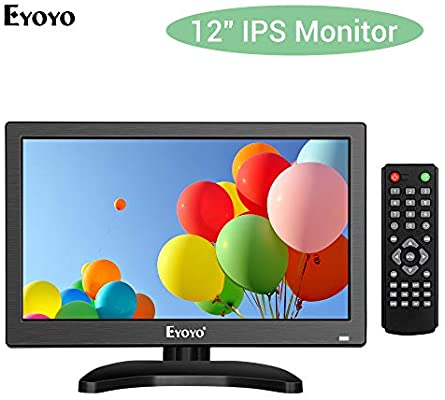 نواتج التعلم :  - تحديد جوانب ذات صلة بكل من التجارة و الاقتصاد و وسائل الاتصال الحديثة في دولة الإمارات العربية المتحدة .
– استخدام مفاهيم اقتصادية أساسية
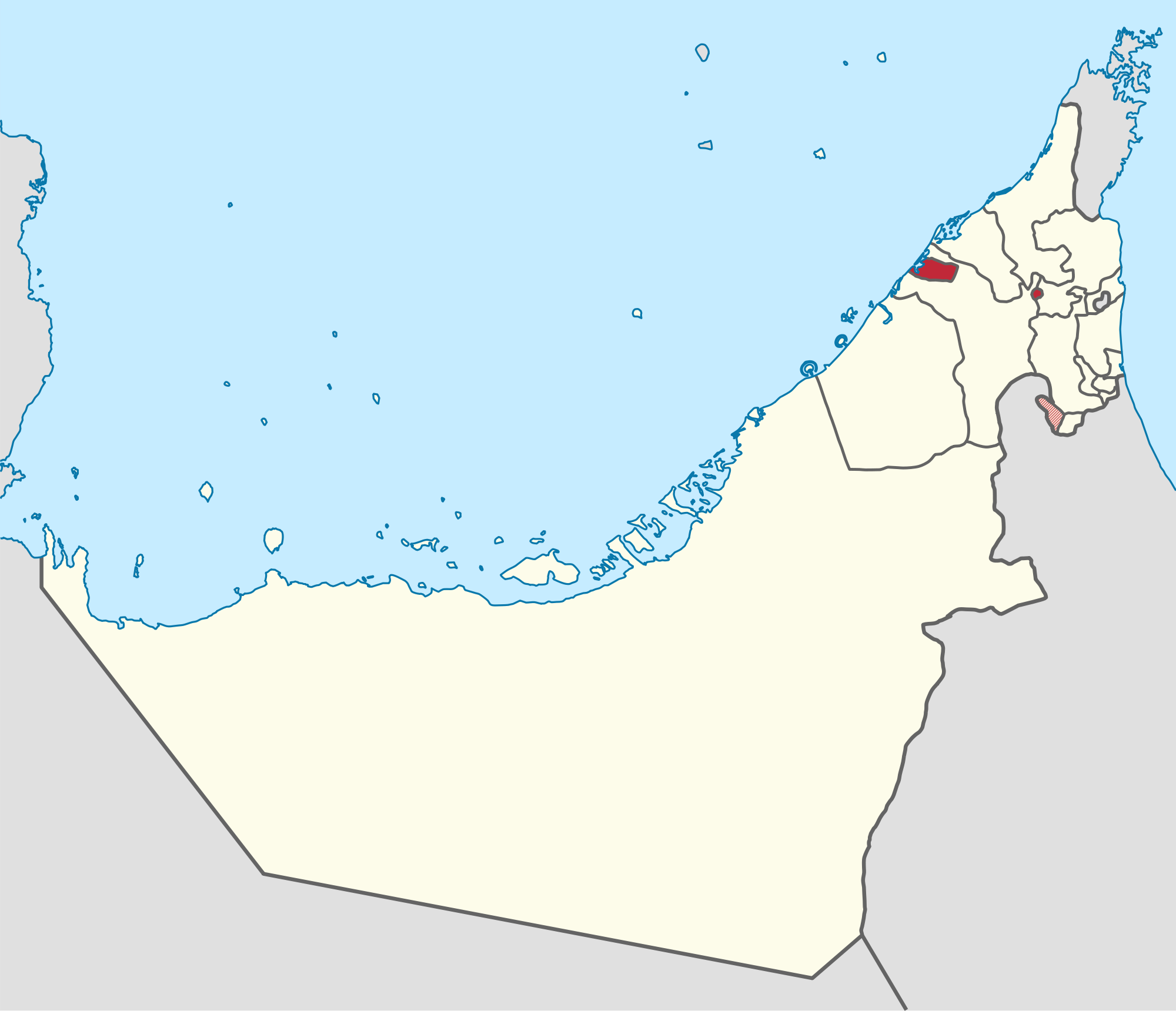 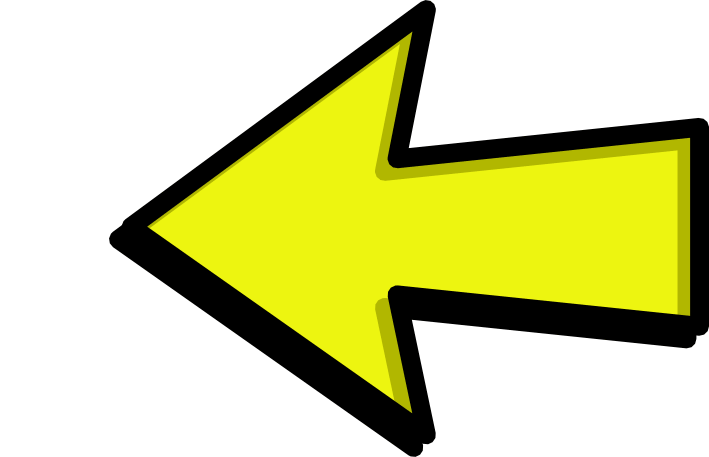 عنوان الدرس:واقع التجارة في دولة الإمارات
تصدير
استراتيجية 
الاستقصاء
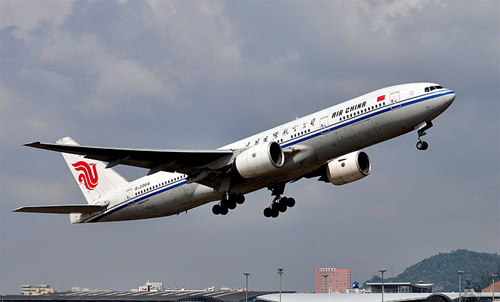 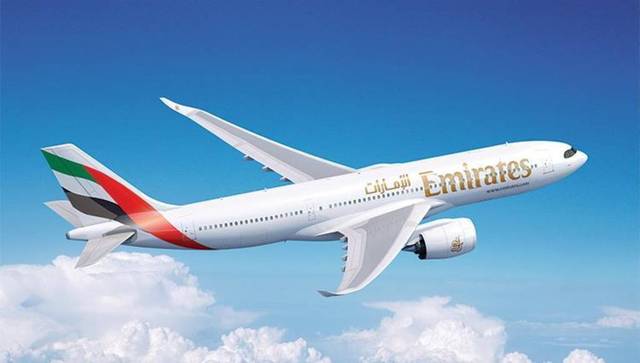 استيراد
نواتج التعلم :  - تحديد جوانب ذات صلة بكل من التجارة و الاقتصاد و وسائل الاتصال الحديثة في دولة الإمارات العربية المتحدة .
– استخدام مفاهيم اقتصادية أساسية
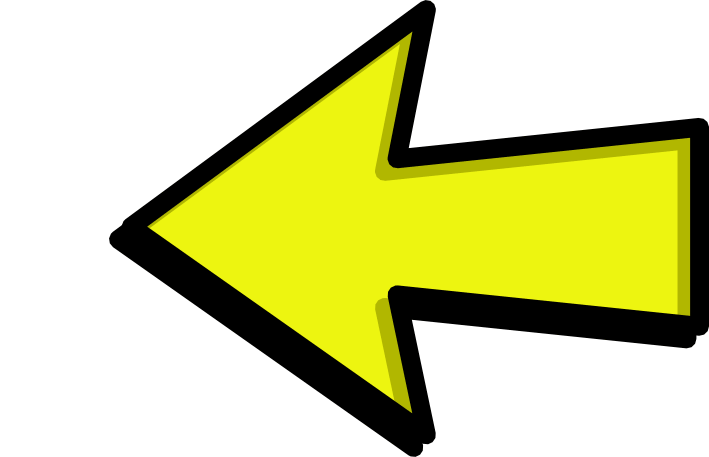 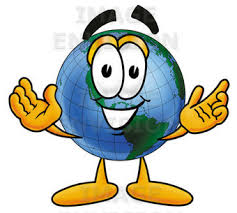 عنوان الدرس:واقع التجارة في دولة الإمارات
استراتيجية :
 العصف الذهني
لماذا نسافر ؟
أجيبي في الدردشة
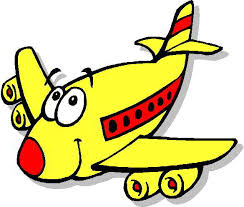 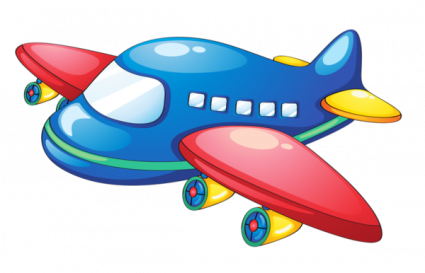 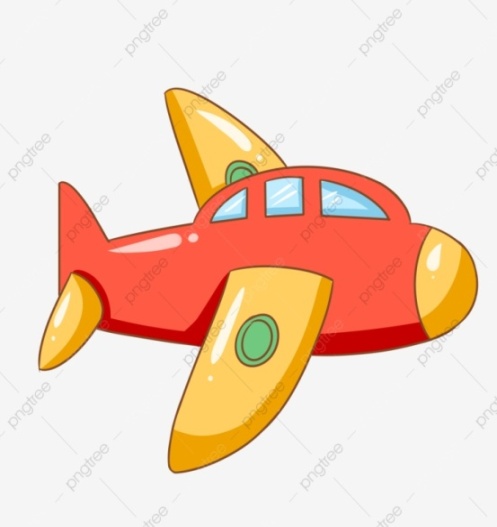 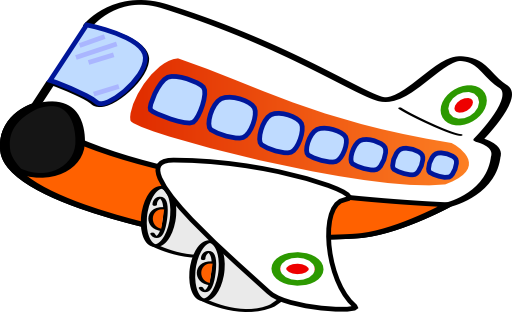 نواتج التعلم :  - تحديد جوانب ذات صلة بكل من التجارة و الاقتصاد و وسائل الاتصال الحديثة في دولة الإمارات العربية المتحدة .
– استخدام مفاهيم اقتصادية أساسية
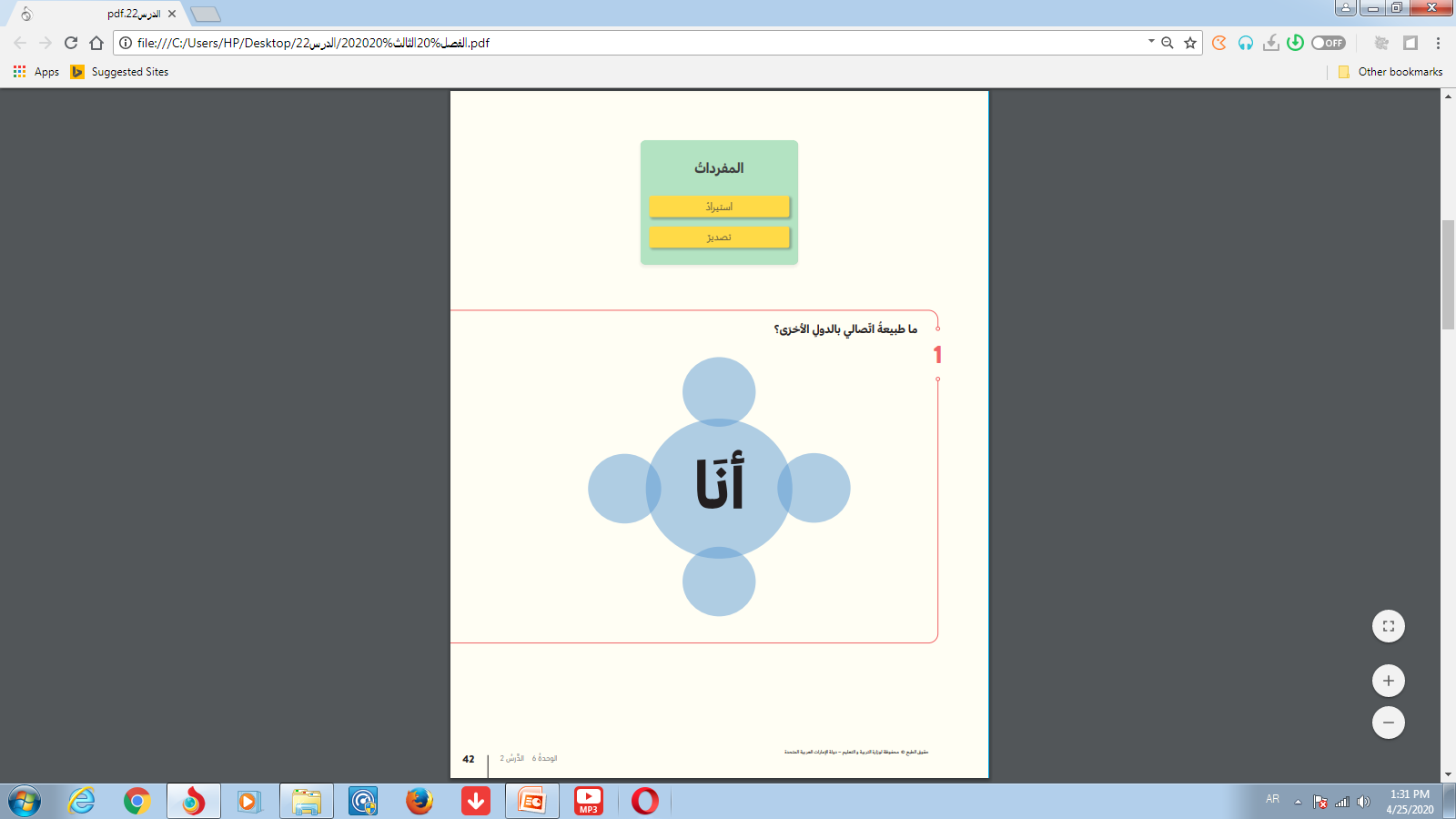 عنوان الدرس:واقع التجارة في دولة الإمارات
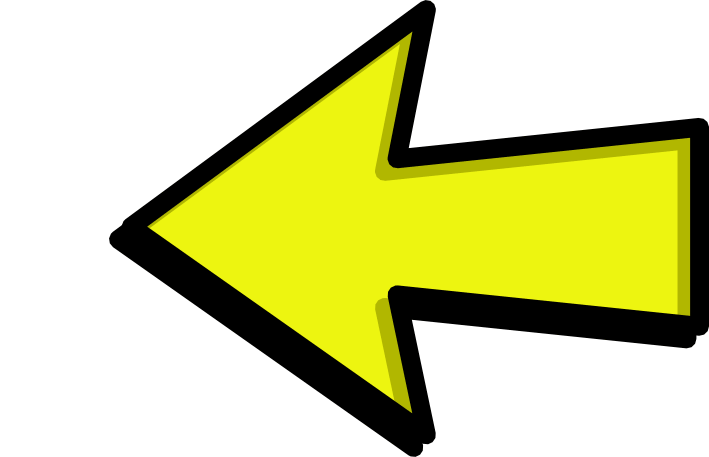 استراتيجية :
 العصف الذهني
نواتج التعلم :  - تحديد جوانب ذات صلة بكل من التجارة و الاقتصاد و وسائل الاتصال الحديثة في دولة الإمارات العربية المتحدة .
– استخدام مفاهيم اقتصادية أساسية
عنوان الدرس:واقع التجارة في دولة الإمارات
نسافر
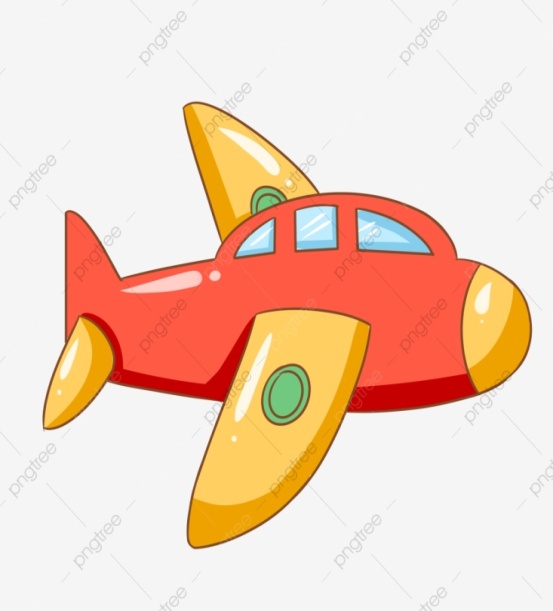 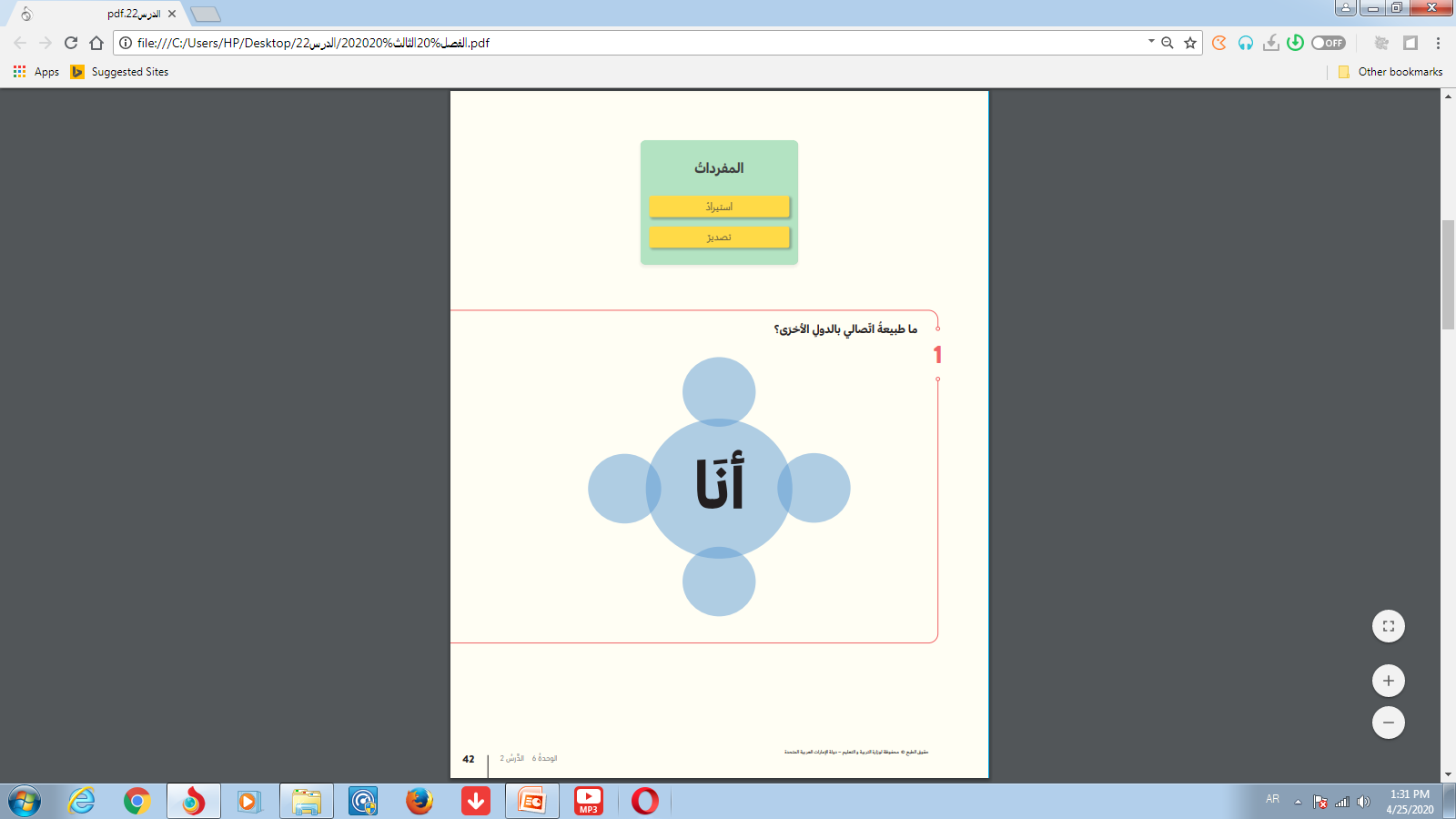 سياحة
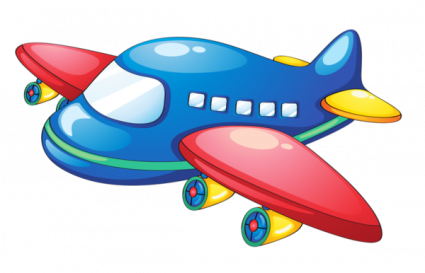 تجارة
علاج
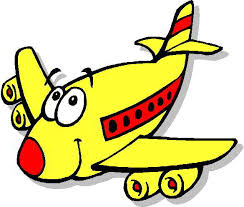 تعليم
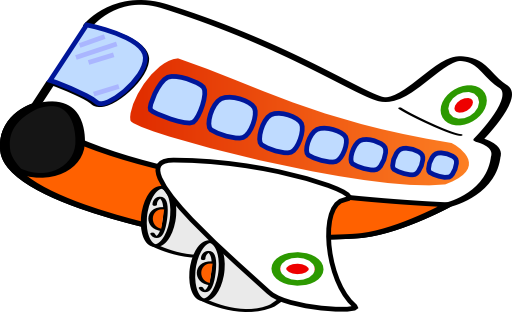 عنوان الدرس:واقع التجارة في دولة الإمارات
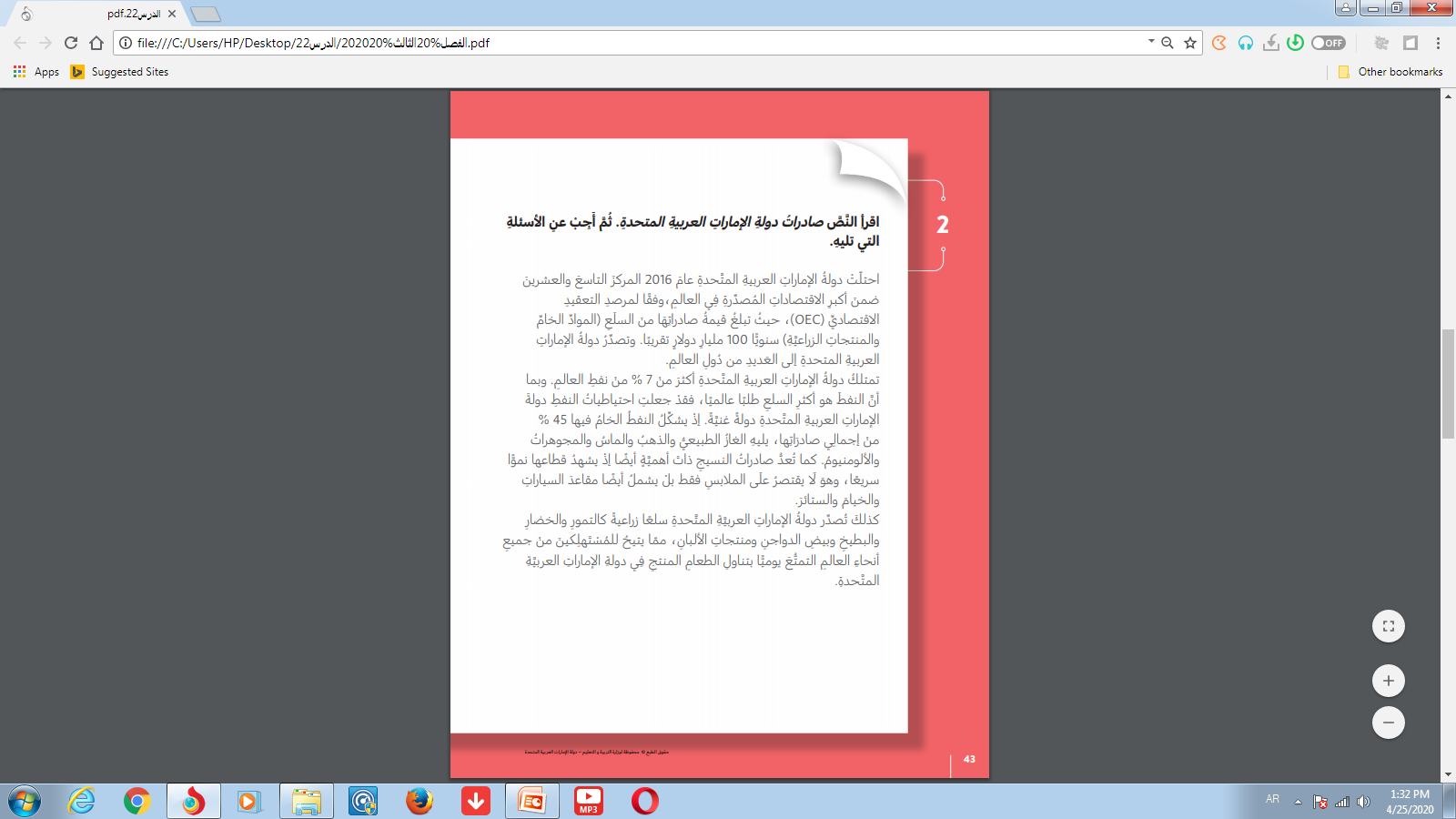 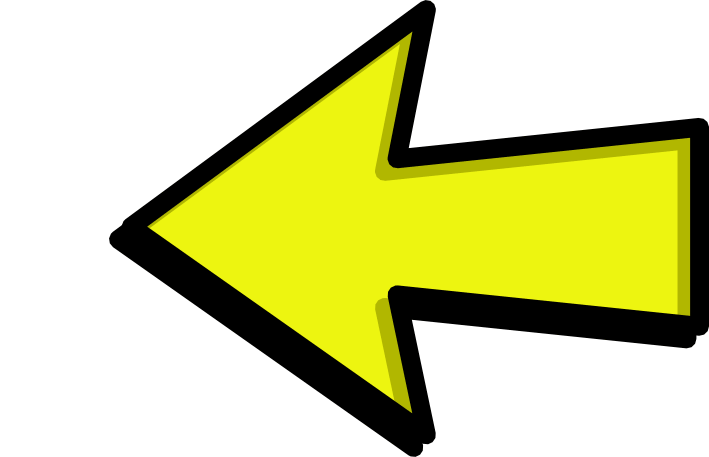 استراتيجية :
 اكتشف
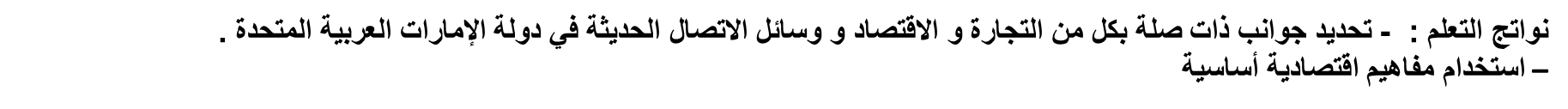 عنوان الدرس:واقع التجارة في دولة الإمارات
من أهم السلع التي تصدرها دولتنا
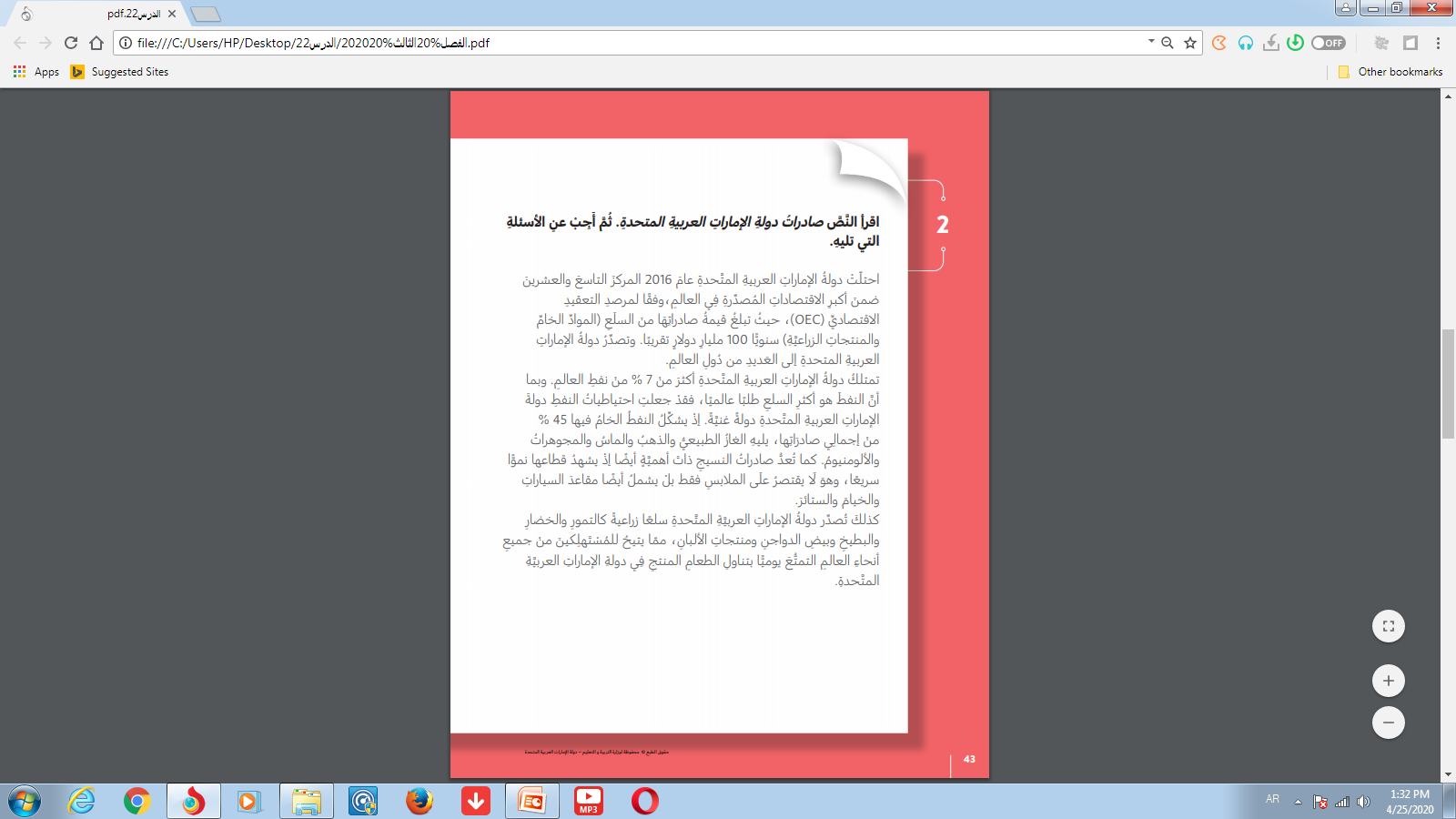 نواتج التعلم :  - تحديد جوانب ذات صلة بكل من التجارة و الاقتصاد و وسائل الاتصال الحديثة في دولة الإمارات العربية المتحدة .
– استخدام مفاهيم اقتصادية أساسية
عنوان الدرس:واقع التجارة في دولة الإمارات
من خلال الفقرة السابقة ما أهم السلع التي تصدرها دولة الإمارات
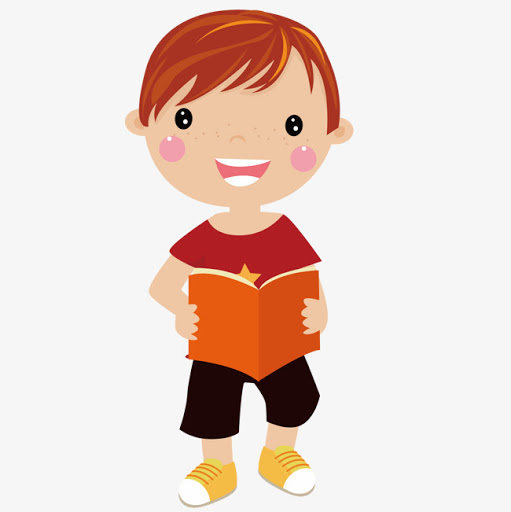 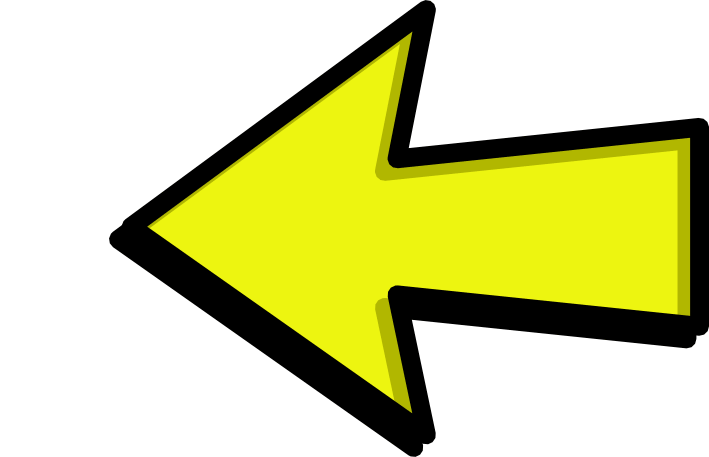 استراتيجية : 
شارك و ناقش
نواتج التعلم :  - تحديد جوانب ذات صلة بكل من التجارة و الاقتصاد و وسائل الاتصال الحديثة في دولة الإمارات العربية المتحدة .
– استخدام مفاهيم اقتصادية أساسية
عنوان الدرس:واقع التجارة في دولة الإمارات
النفط و الغاز الطبيعي
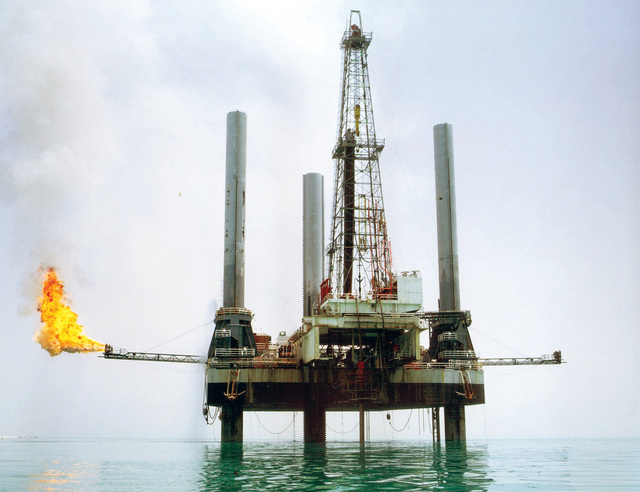 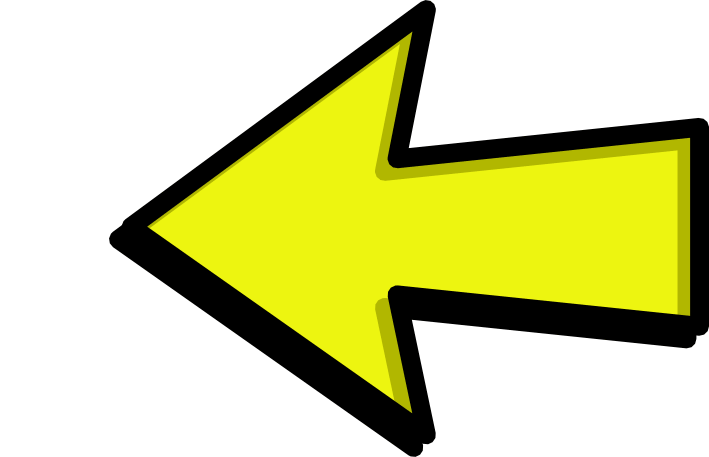 استراتيجية : 
شارك و ناقش
نواتج التعلم :  - تحديد جوانب ذات صلة بكل من التجارة و الاقتصاد و وسائل الاتصال الحديثة في دولة الإمارات العربية المتحدة .
– استخدام مفاهيم اقتصادية أساسية
عنوان الدرس:واقع التجارة في دولة الإمارات
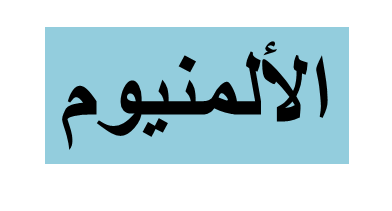 النسيج و الملابس
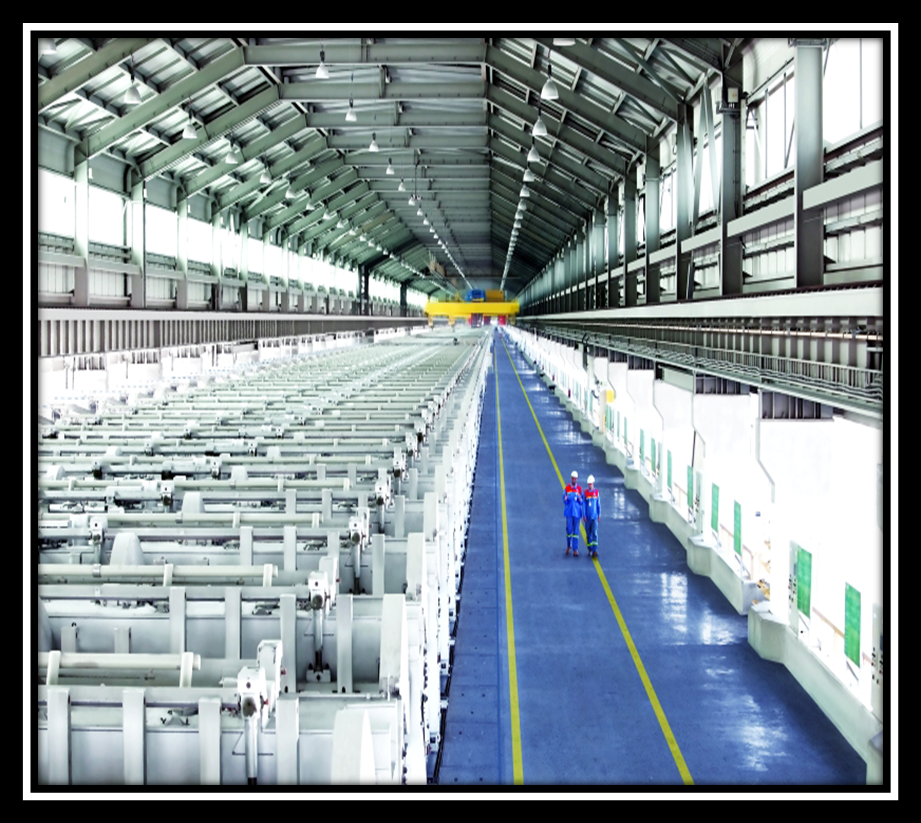 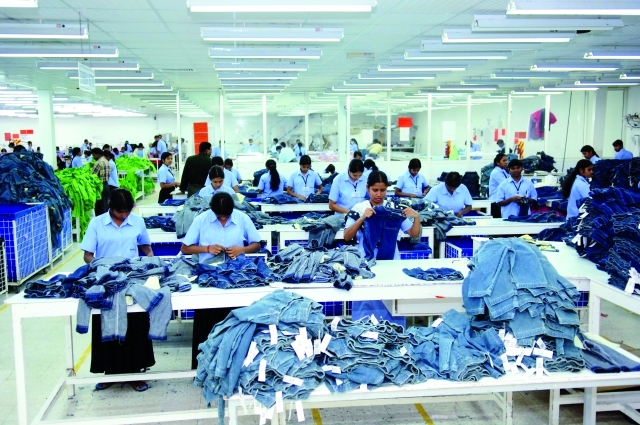 نواتج التعلم :  - تحديد جوانب ذات صلة بكل من التجارة و الاقتصاد و وسائل الاتصال الحديثة في دولة الإمارات العربية المتحدة .
– استخدام مفاهيم اقتصادية أساسية
عنوان الدرس:واقع التجارة في دولة الإمارات
مقاعد السيارات و الخيام و الستائر
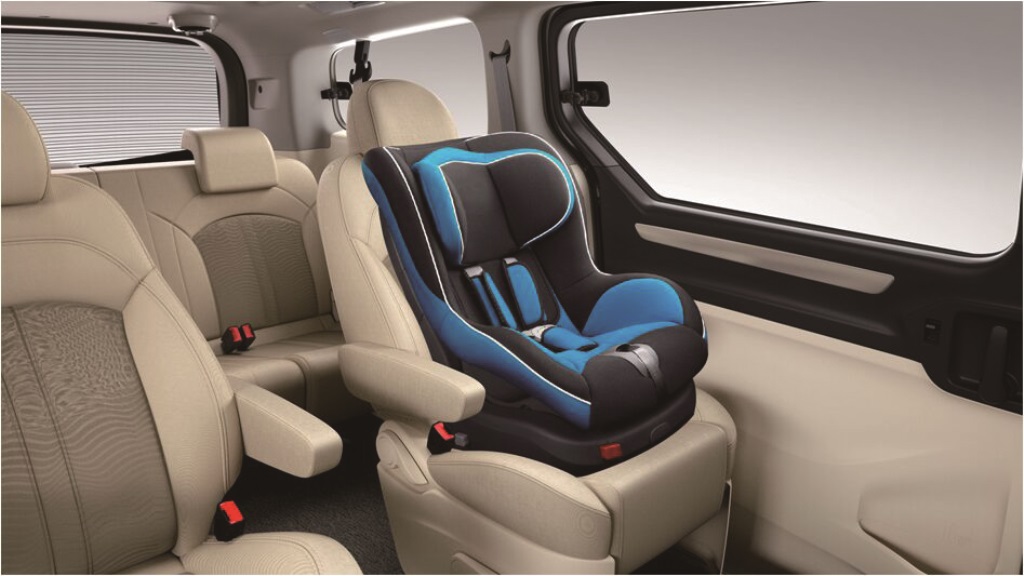 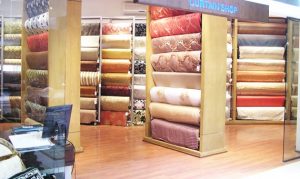 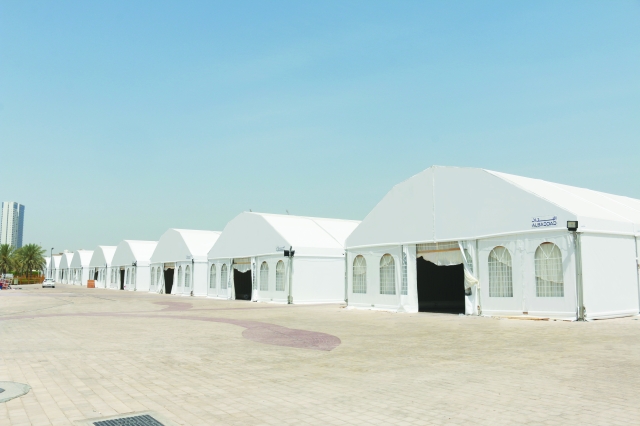 نواتج التعلم :  - تحديد جوانب ذات صلة بكل من التجارة و الاقتصاد و وسائل الاتصال الحديثة في دولة الإمارات العربية المتحدة .
– استخدام مفاهيم اقتصادية أساسية
عنوان الدرس:واقع التجارة في دولة الإمارات
التمور و الخضار و البطيخ
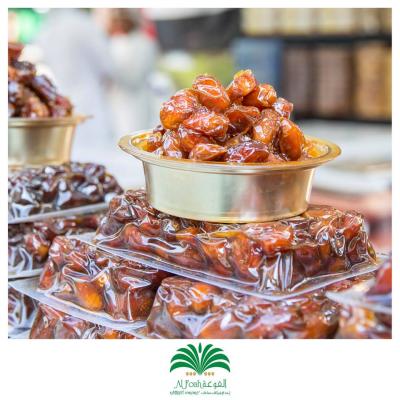 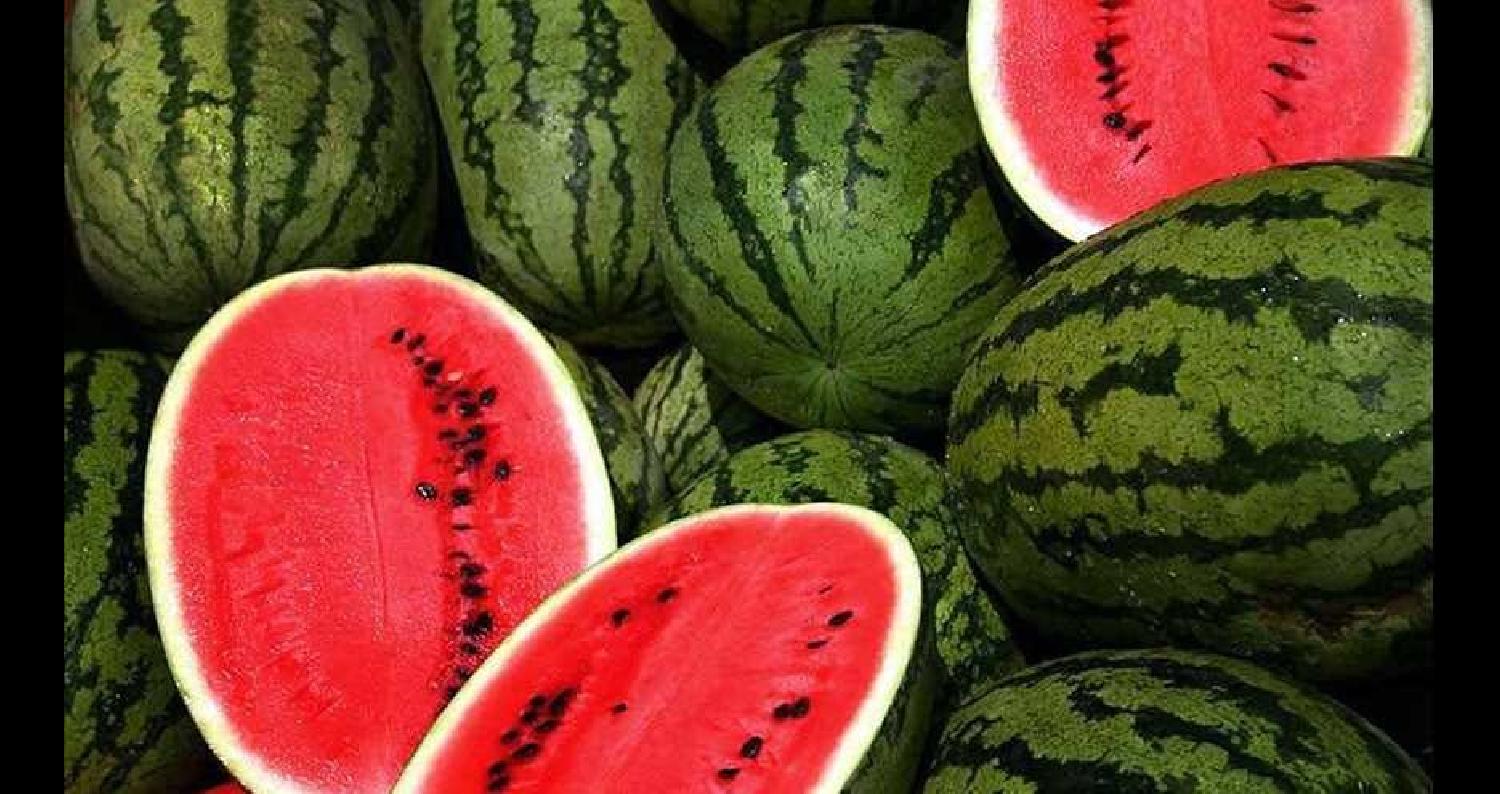 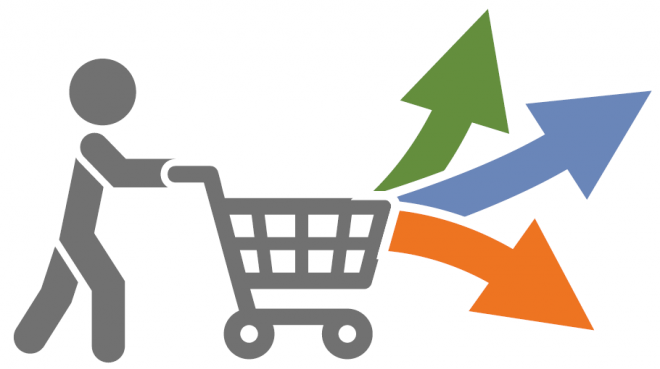 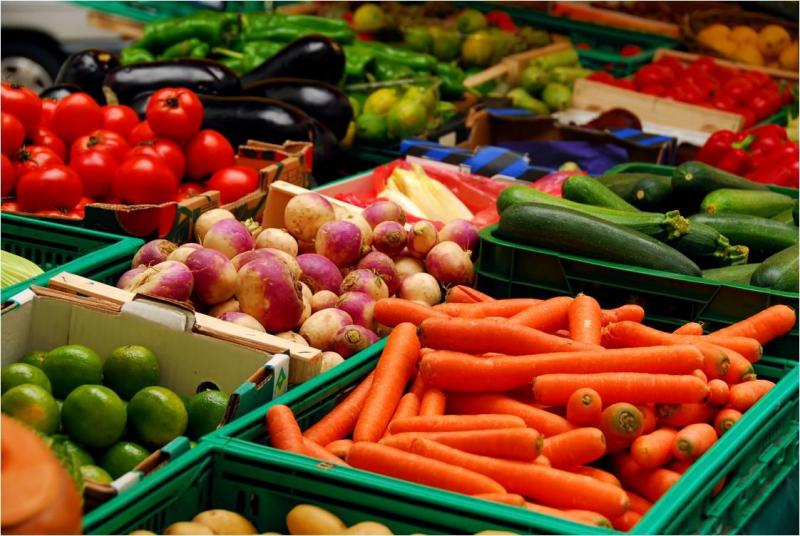 نواتج التعلم :  - تحديد جوانب ذات صلة بكل من التجارة و الاقتصاد و وسائل الاتصال الحديثة في دولة الإمارات العربية المتحدة .
– استخدام مفاهيم اقتصادية أساسية
عنوان الدرس:واقع التجارة في دولة الإمارات
بيض الدواجن و منتجات الألبان
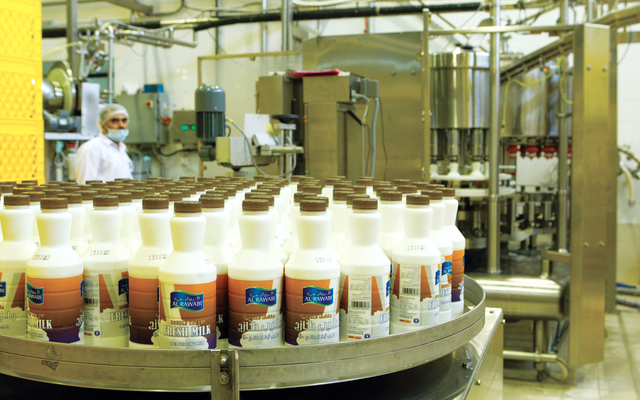 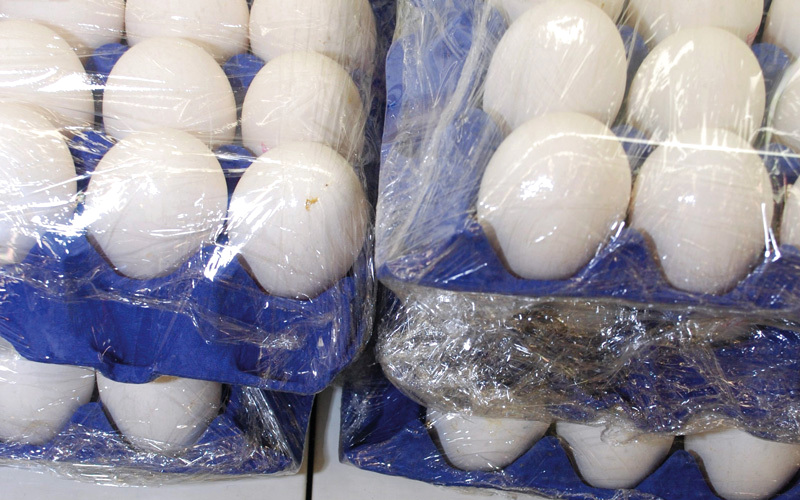 نواتج التعلم :  - تحديد جوانب ذات صلة بكل من التجارة و الاقتصاد و وسائل الاتصال الحديثة في دولة الإمارات العربية المتحدة .
– استخدام مفاهيم اقتصادية أساسية
عنوان الدرس:واقع التجارة في دولة الإمارات
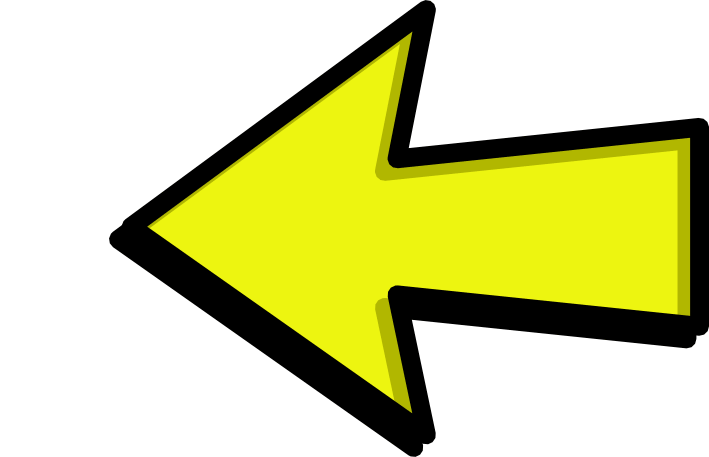 نوافذ المعرفة
أهمية النفط
استراتيجية :
 المعرفة
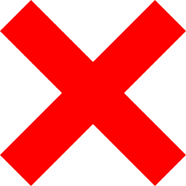 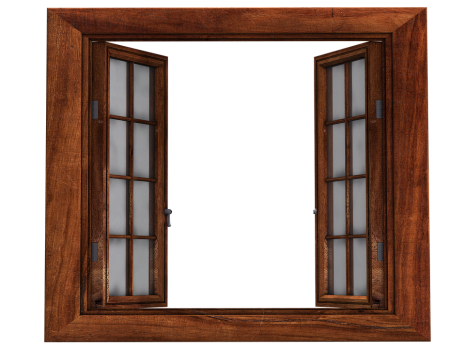 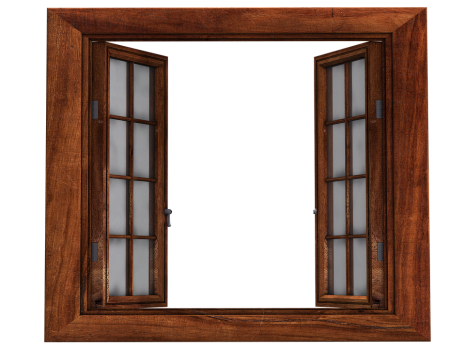 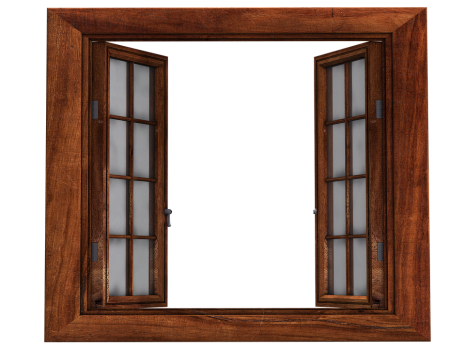 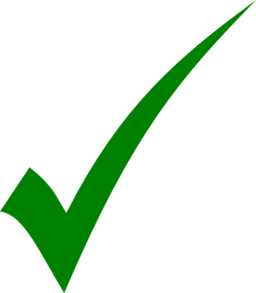 الزراعة و 
مواد التجميل
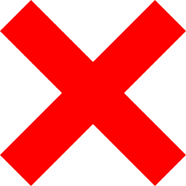 مصدر للطاقة
و النقل
الملابس و الأدوية
نواتج التعلم :  - تحديد جوانب ذات صلة بكل من التجارة و الاقتصاد و وسائل الاتصال الحديثة في دولة الإمارات العربية المتحدة .
– استخدام مفاهيم اقتصادية أساسية
عنوان الدرس:واقع التجارة في دولة الإمارات
صديقتي الذكية .. لنفكر في معنى بكلمة " تصدير " ؟ مدة النشاط ( دقيقة )
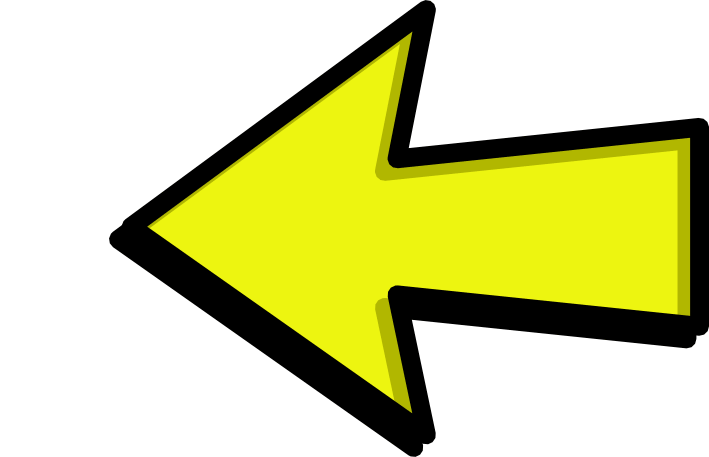 شراء
بيع
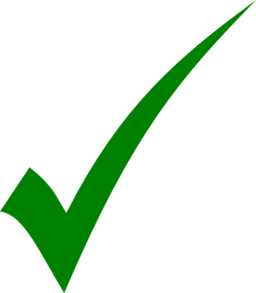 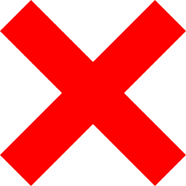 استراتيجية : اختبر معلوماتك
ادخار
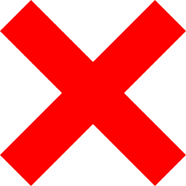 نواتج التعلم :  - تحديد جوانب ذات صلة بكل من التجارة و الاقتصاد و وسائل الاتصال الحديثة في دولة الإمارات العربية المتحدة .
– استخدام مفاهيم اقتصادية أساسية
عنوان الدرس:واقع التجارة في دولة الإمارات
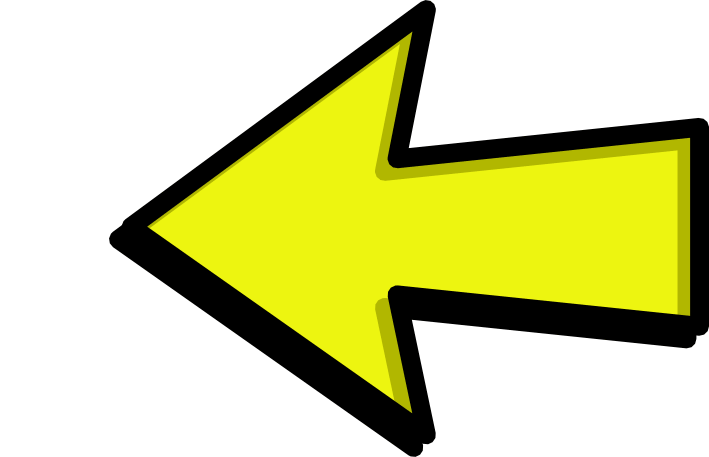 ما المقصود بالإنتاج ؟
استراتيجية :
 فكر و شارك
كيف تصلنا السلع بهذا الشكل ؟
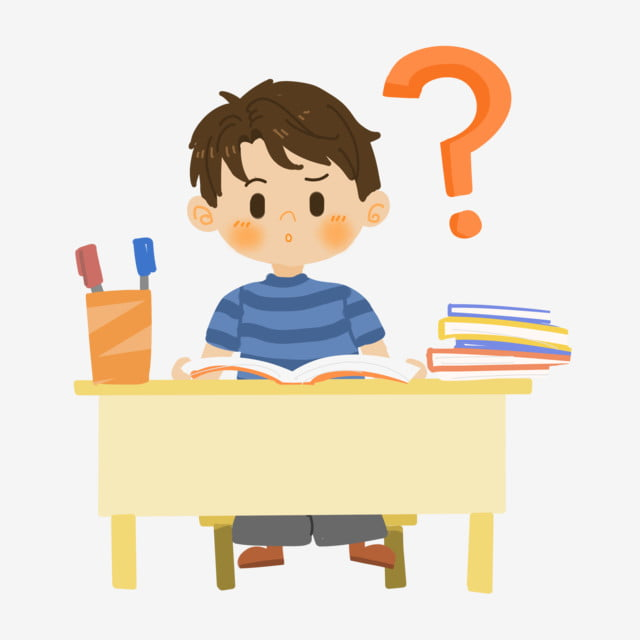 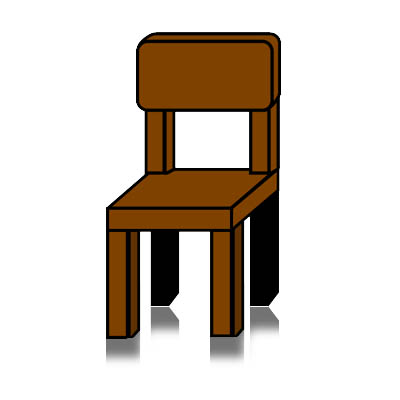 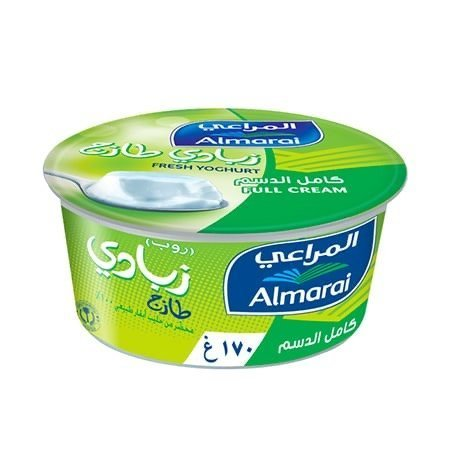 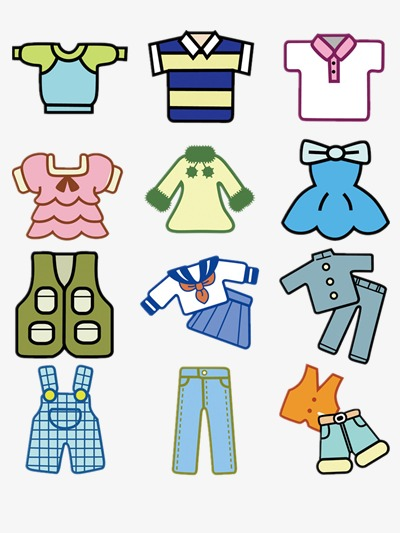 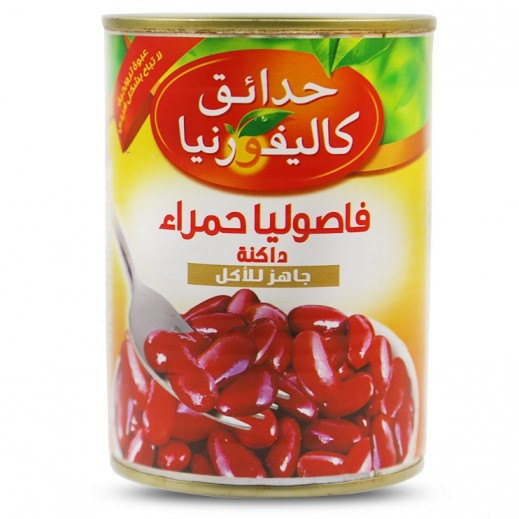 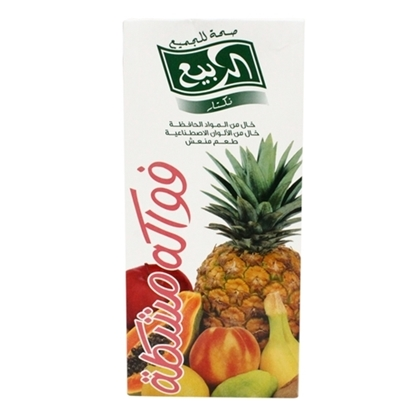 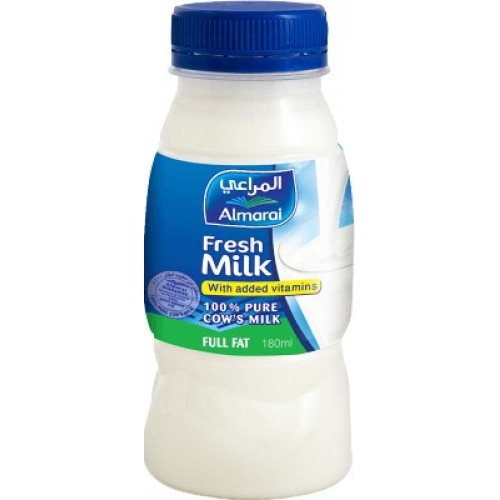 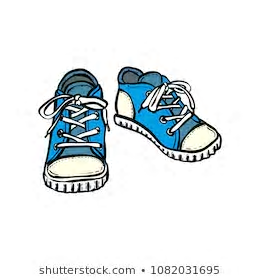 نواتج التعلم :  - تحديد جوانب ذات صلة بكل من التجارة و الاقتصاد و وسائل الاتصال الحديثة في دولة الإمارات العربية المتحدة .
– استخدام مفاهيم اقتصادية أساسية
2
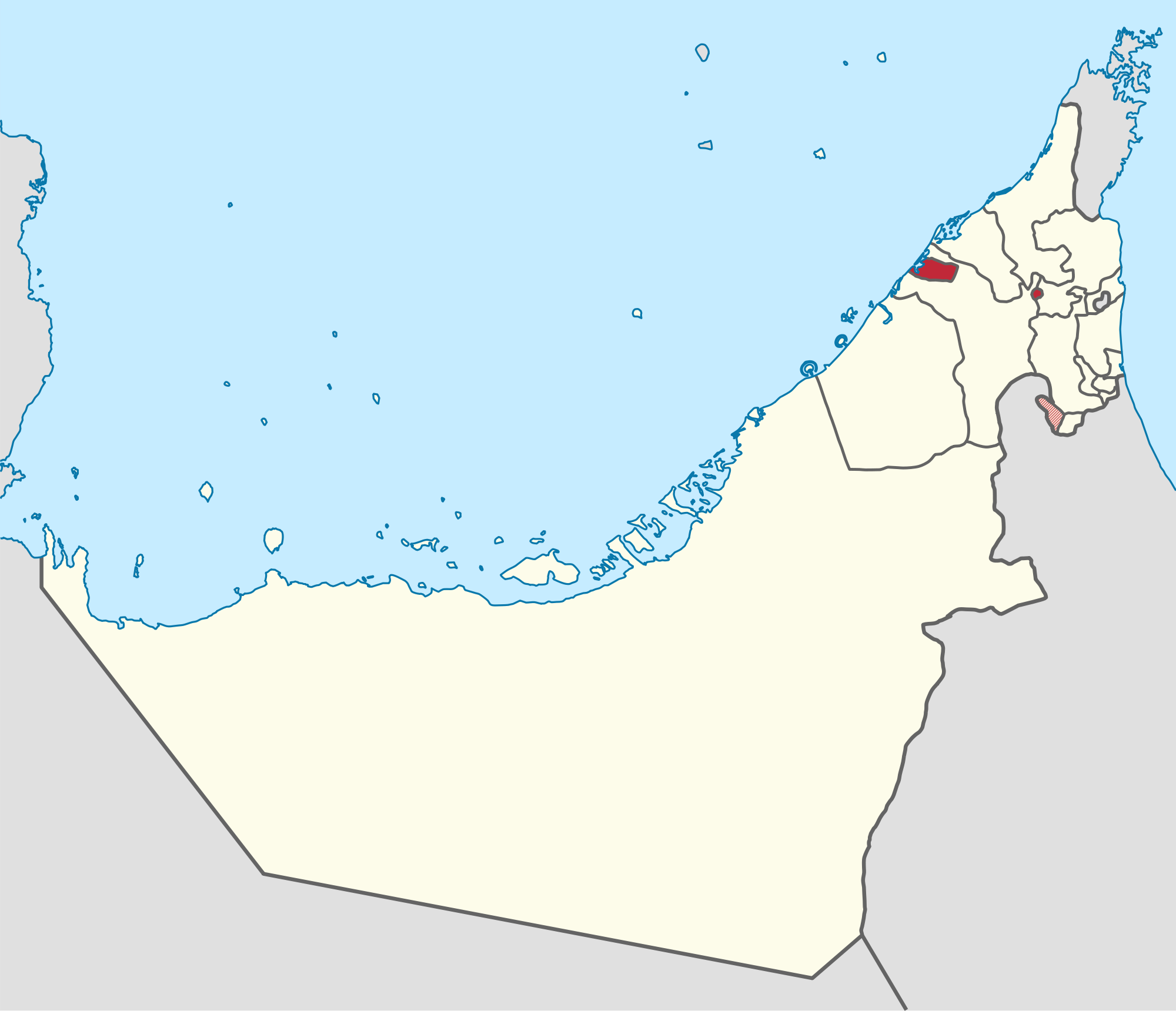 عنوان الدرس:واقع التجارة في دولة الإمارات
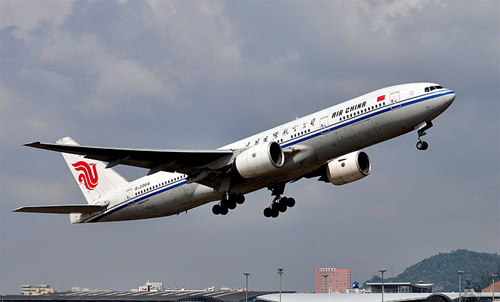 تستورد دولتنا البضائع و المواد الغذائية من الخارج
استيراد = شراء
نواتج التعلم :  - تحديد جوانب ذات صلة بكل من التجارة و الاقتصاد و وسائل الاتصال الحديثة في دولة الإمارات العربية المتحدة .
– استخدام مفاهيم اقتصادية أساسية
عنوان الدرس:واقع التجارة في دولة الإمارات
صديقتي الذكية .. لنفكر في معنى بكلمة " استيراد " ؟ مدة النشاط ( دقيقة )
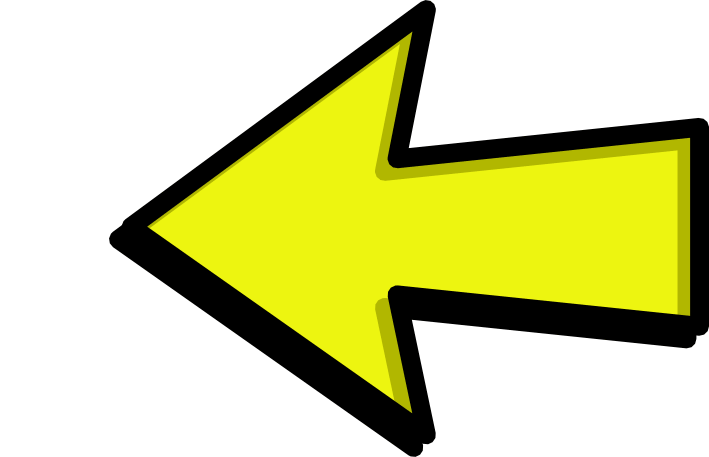 توفير
شراء
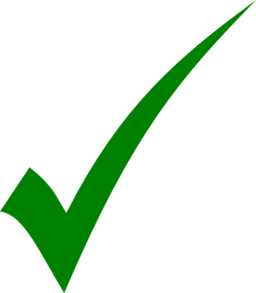 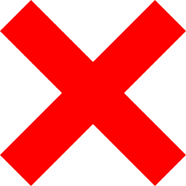 استراتيجية : اختبر معلوماتك
ادخار
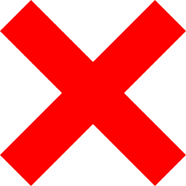 نواتج التعلم :  - تحديد جوانب ذات صلة بكل من التجارة و الاقتصاد و وسائل الاتصال الحديثة في دولة الإمارات العربية المتحدة .
– استخدام مفاهيم اقتصادية أساسية
عنوان الدرس:واقع التجارة في دولة الإمارات
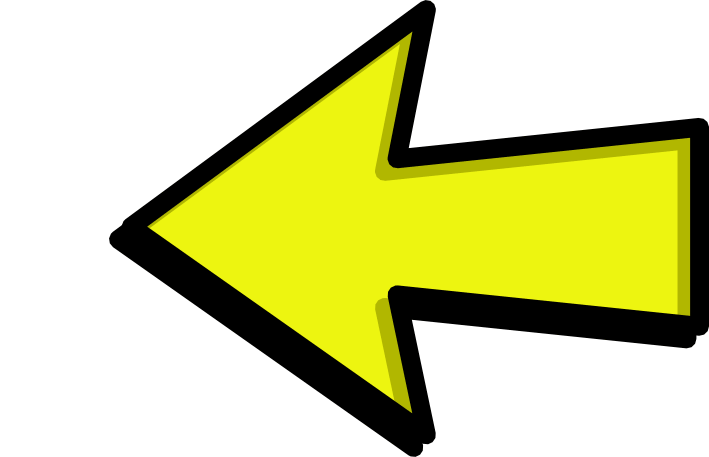 أكثر الدول التي تستورد منها دولتنا السلع و المنتجات
استراتيجية : اختبر معلوماتك
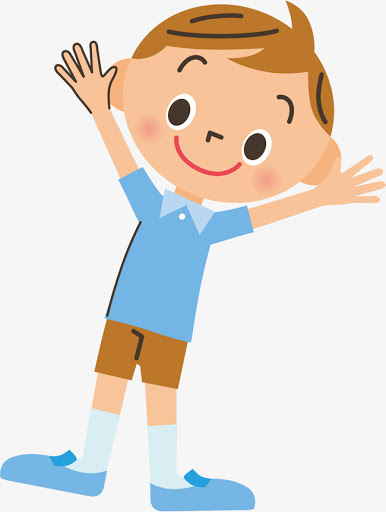 نواتج التعلم :  - تحديد جوانب ذات صلة بكل من التجارة و الاقتصاد و وسائل الاتصال الحديثة في دولة الإمارات العربية المتحدة .
– استخدام مفاهيم اقتصادية أساسية
عنوان الدرس:واقع التجارة في دولة الإمارات
الصين
الهند 
الولايات المتحدة
ألمانيا
البضائع
استراتيجية : 
اكتشف
الهند 
الولايات المتحدة
البرازيل
أستراليا
المملكة العربية السعودية
الغذاء
نواتج التعلم :  - تحديد جوانب ذات صلة بكل من التجارة و الاقتصاد و وسائل الاتصال الحديثة في دولة الإمارات العربية المتحدة .
– استخدام مفاهيم اقتصادية أساسية
عنوان الدرس:واقع التجارة في دولة الإمارات
ما أكثر الدول التي تستورد منها دولة الإمارات السلع و البضائع ؟ 
اختري رقم الإجابة الصحيحة في الدردشة
استراتيجية : 
اختبر معلوماتك
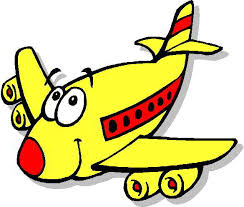 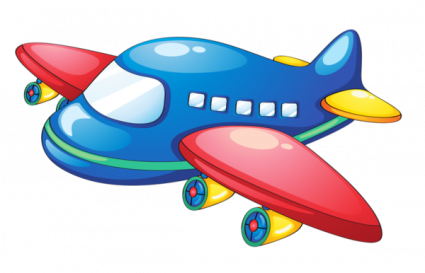 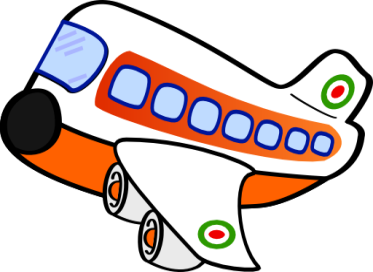 2
3
1
الصين
الهند 
الولايات المتحدة
أثيوبيا
المملكة المتحدة
الصين
ليبيا
الولايات المتحدة
ألمانيا
المملكة المتحدة
الصين
الهند 
الولايات المتحدة
ألمانيا
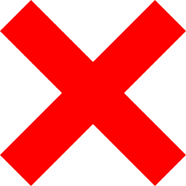 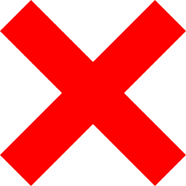 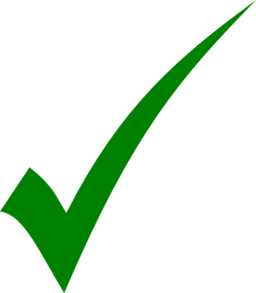 نواتج التعلم :  - تحديد جوانب ذات صلة بكل من التجارة و الاقتصاد و وسائل الاتصال الحديثة في دولة الإمارات العربية المتحدة .
– استخدام مفاهيم اقتصادية أساسية
عنوان الدرس:واقع التجارة في دولة الإمارات
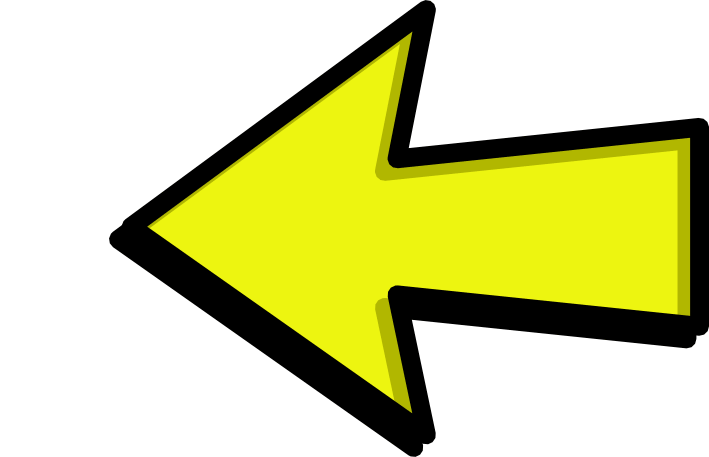 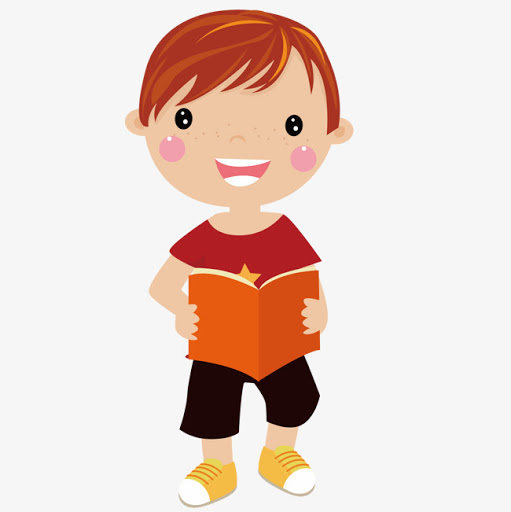 استراتيجية : 
شارك و ناقش
من أهم السلع التي تستوردها الدولة
نواتج التعلم :  - تحديد جوانب ذات صلة بكل من التجارة و الاقتصاد و وسائل الاتصال الحديثة في دولة الإمارات العربية المتحدة .
– استخدام مفاهيم اقتصادية أساسية
عنوان الدرس:واقع التجارة في دولة الإمارات
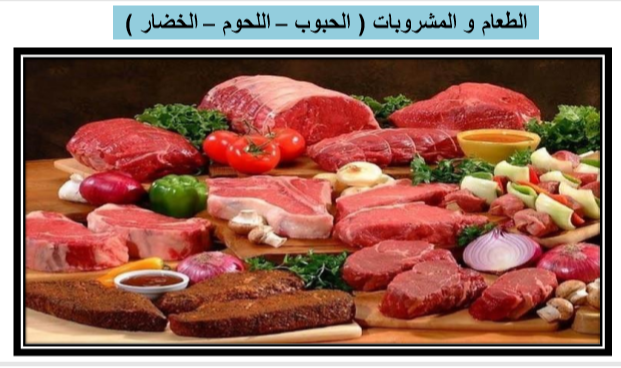 ( الذهب و الماس )
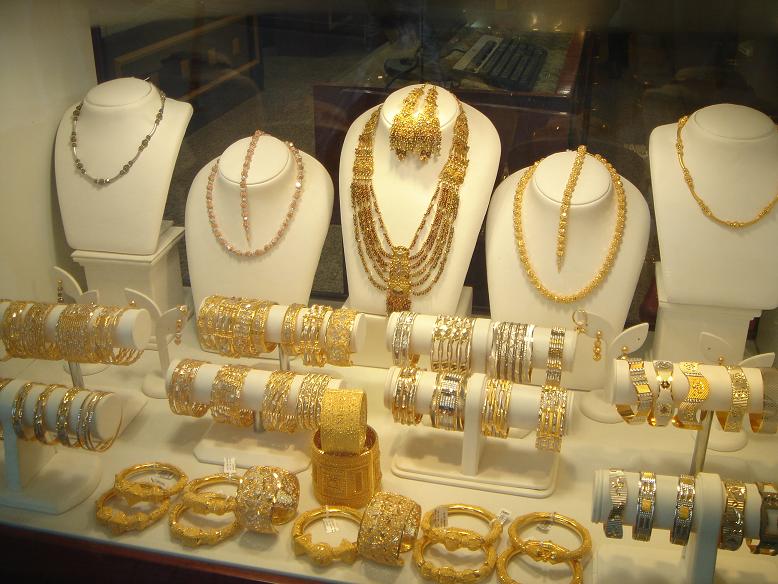 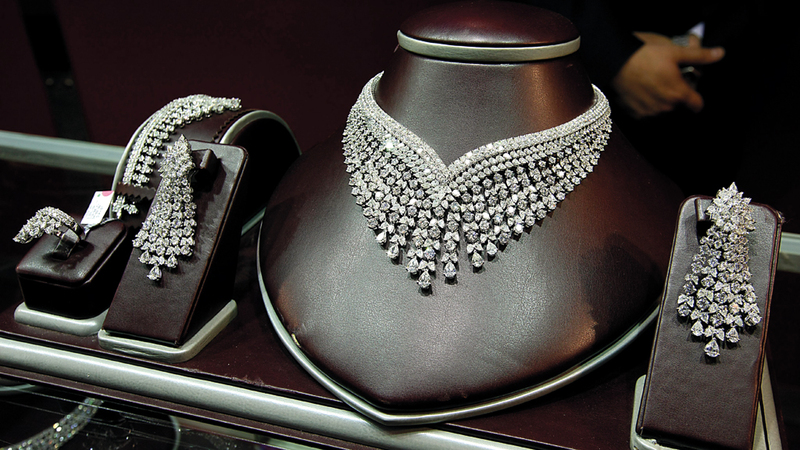 نواتج التعلم :  - تحديد جوانب ذات صلة بكل من التجارة و الاقتصاد و وسائل الاتصال الحديثة في دولة الإمارات العربية المتحدة .
– استخدام مفاهيم اقتصادية أساسية
عنوان الدرس:واقع التجارة في دولة الإمارات
أجهزة البث
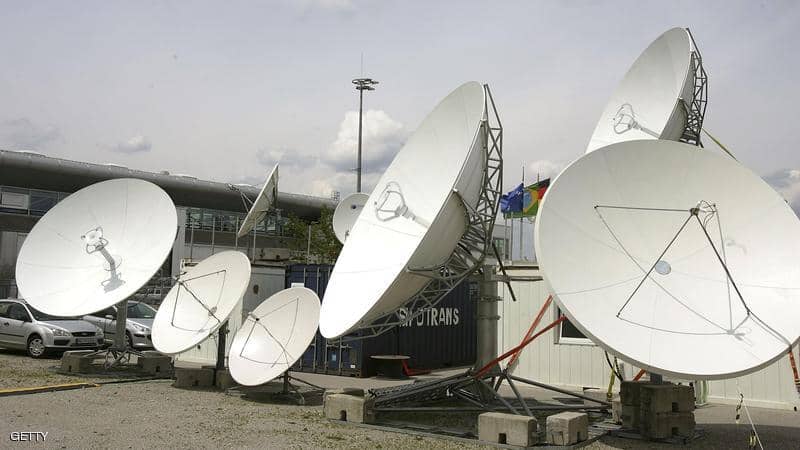 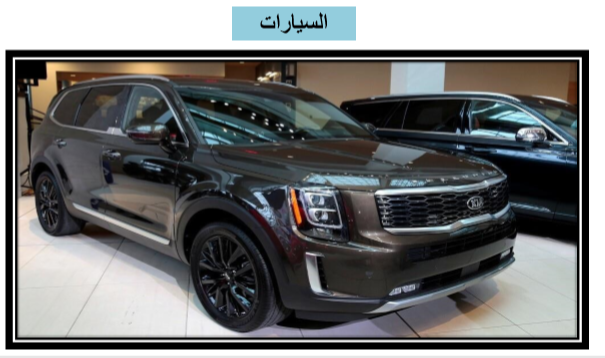 نواتج التعلم :  - تحديد جوانب ذات صلة بكل من التجارة و الاقتصاد و وسائل الاتصال الحديثة في دولة الإمارات العربية المتحدة .
– استخدام مفاهيم اقتصادية أساسية
عنوان الدرس:واقع التجارة في دولة الإمارات
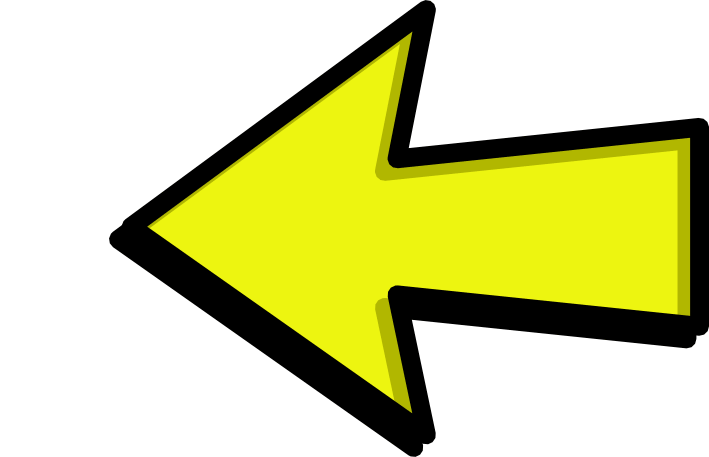 استراتيجية : الاستقصاء
صديقتي المفكرة .. لنستنتج أهمية ترشيد الاستهلاك من خلال الصور  ؟مدة النشاط ( دقيقتان )
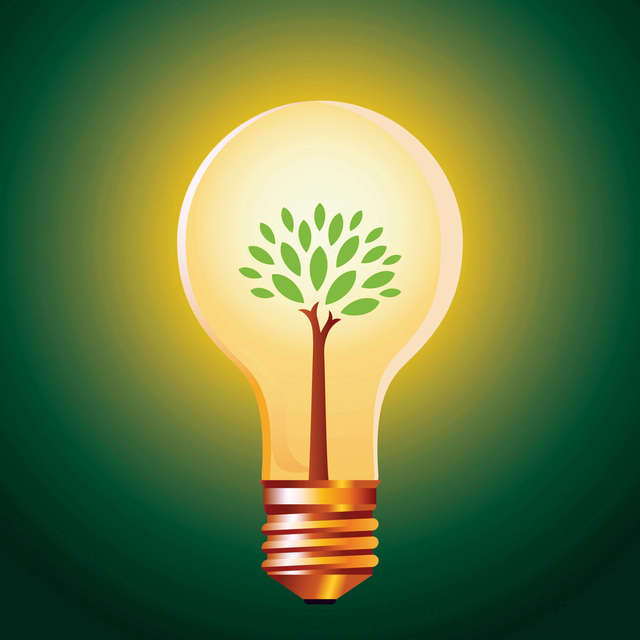 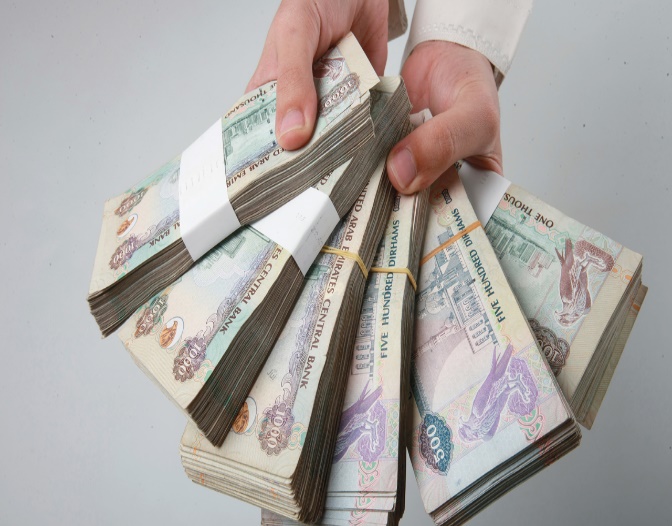 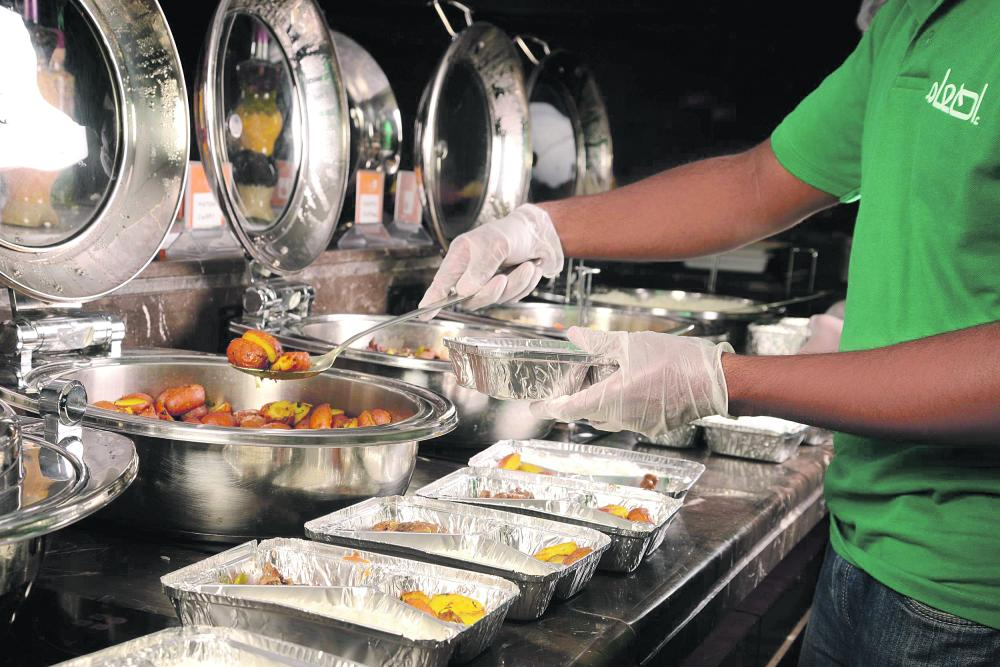 نواتج التعلم :  - تحديد جوانب ذات صلة بكل من التجارة و الاقتصاد و وسائل الاتصال الحديثة في دولة الإمارات العربية المتحدة .
– استخدام مفاهيم اقتصادية أساسية
عنوان الدرس:واقع التجارة في دولة الإمارات
في ظل الظروف التي نمر بها في الوقت الحالي .. أيهما أفضل في رأيك ولماذا ؟ ( مدة النشاط .. دقيقتان )
الربط بالواقع
الاسراف
ترشيد الاستهلاك
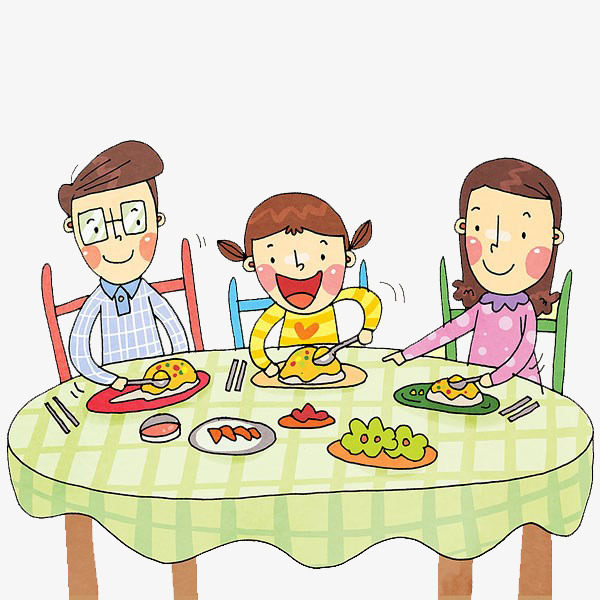 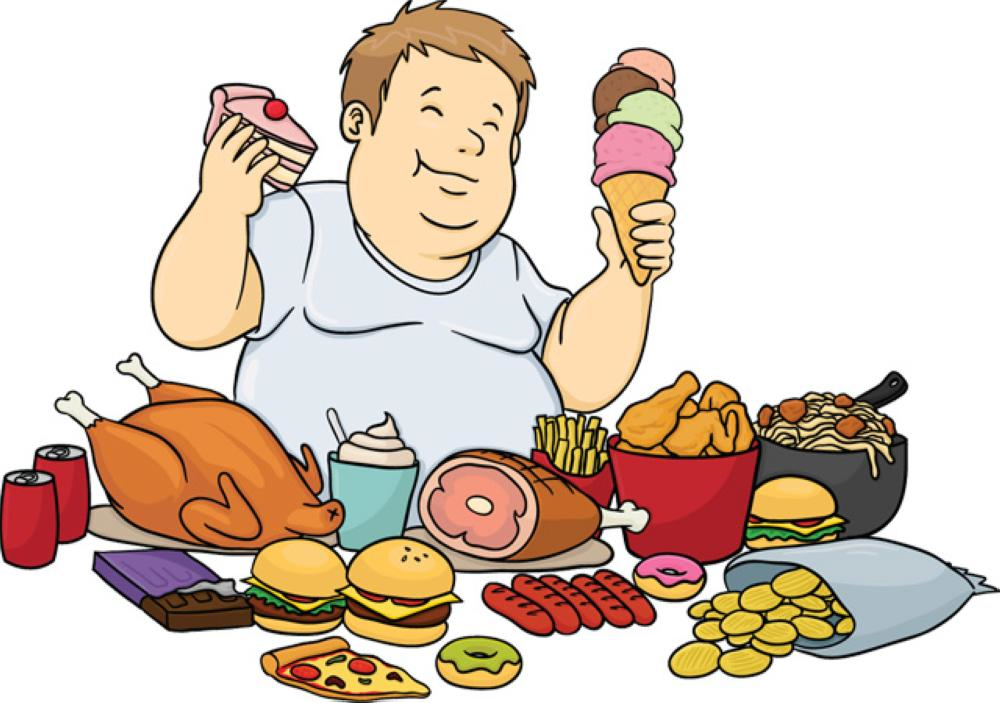 نواتج التعلم :  - تحديد جوانب ذات صلة بكل من التجارة و الاقتصاد و وسائل الاتصال الحديثة في دولة الإمارات العربية المتحدة .
– استخدام مفاهيم اقتصادية أساسية
التقويم البنائي
عنوان الدرس:واقع التجارة في دولة الإمارات
دولاب الأسئلة
اختيار الأرقام حسب قائمة الأسماء
الطالبة 1
الطالبة 2
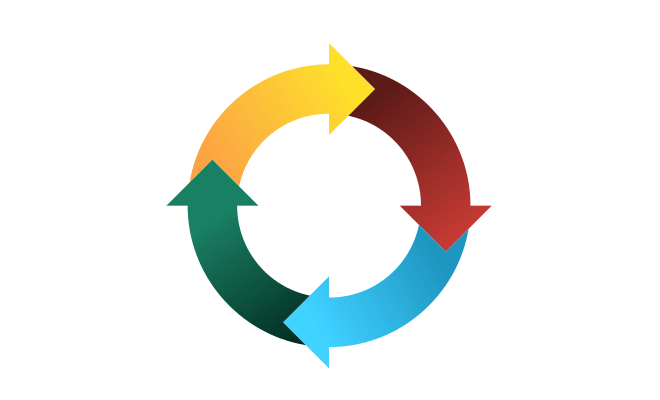 دوران
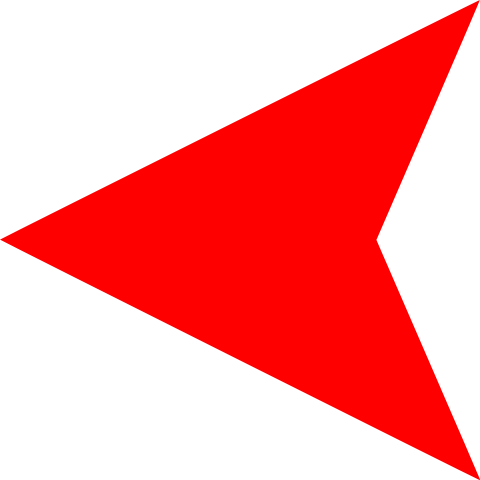 الطالبة 3
نواتج التعلم :  - تحديد جوانب ذات صلة بكل من التجارة و الاقتصاد و وسائل الاتصال الحديثة في دولة الإمارات العربية المتحدة .
– استخدام مفاهيم اقتصادية أساسية
عنوان الدرس:واقع التجارة في دولة الإمارات
الطالبة 4
الطالبة 6
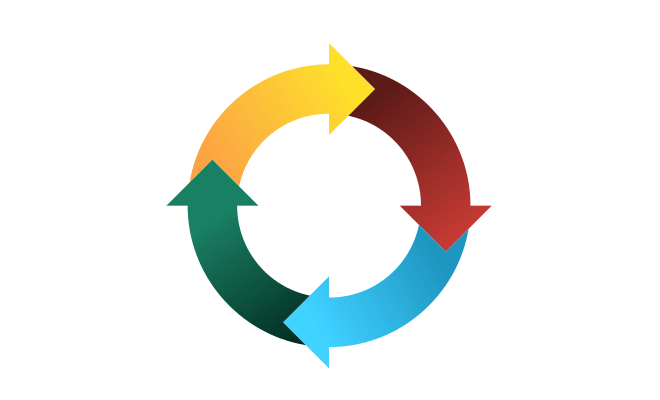 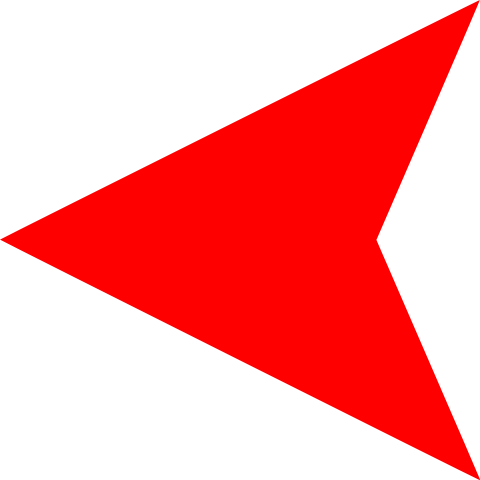 ما أهمية النفط ؟
دوران
الطالبة 5
نواتج التعلم :  - تحديد جوانب ذات صلة بكل من التجارة و الاقتصاد و وسائل الاتصال الحديثة في دولة الإمارات العربية المتحدة .
– استخدام مفاهيم اقتصادية أساسية
عنوان الدرس:واقع التجارة في دولة الإمارات
الطالبة 7
الطالبة 9
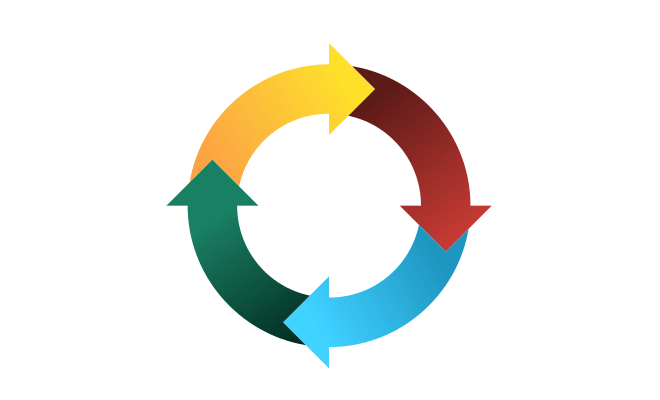 أذكري بعض السلع المستوردة
دوران
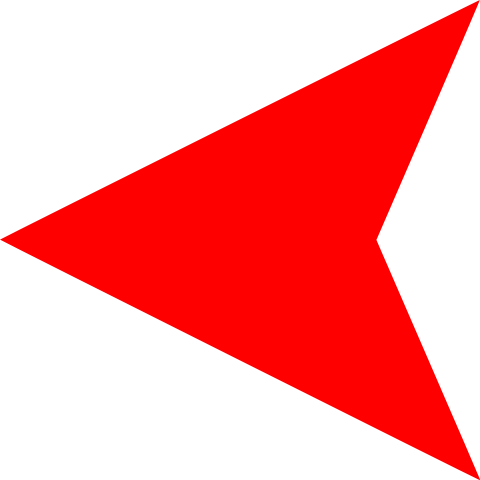 الطالبة 8
نواتج التعلم :  - تحديد جوانب ذات صلة بكل من التجارة و الاقتصاد و وسائل الاتصال الحديثة في دولة الإمارات العربية المتحدة .
– استخدام مفاهيم اقتصادية أساسية
عنوان الدرس:واقع التجارة في دولة الإمارات
الطالبة 12
الطالبة 11
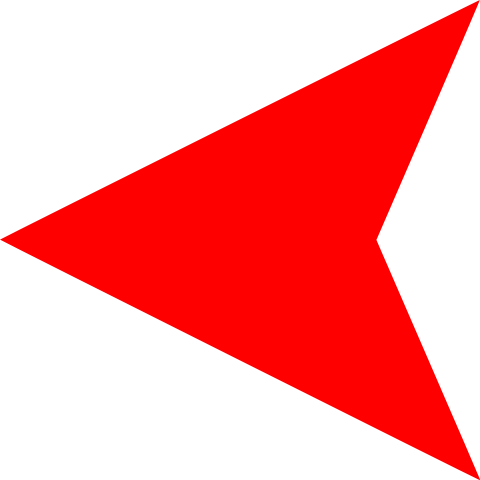 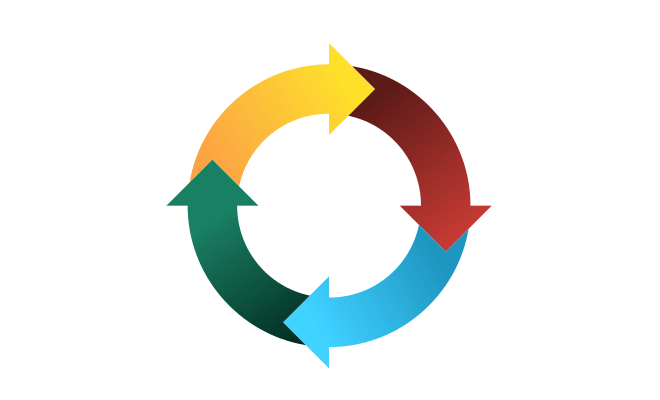 ربحت وسام الدؤوب
دوران
الطالبة 10
نواتج التعلم :  - تحديد جوانب ذات صلة بكل من التجارة و الاقتصاد و وسائل الاتصال الحديثة في دولة الإمارات العربية المتحدة .
– استخدام مفاهيم اقتصادية أساسية
عنوان الدرس:واقع التجارة في دولة الإمارات
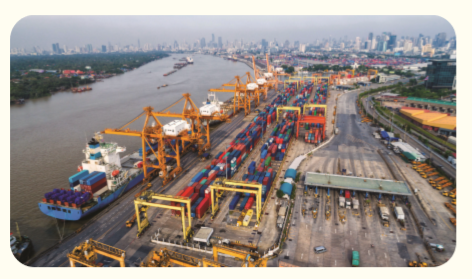 مناقشه
طلابي وطالباتي الرائعات .. لنتعاون معاً لحل النشاط التالي
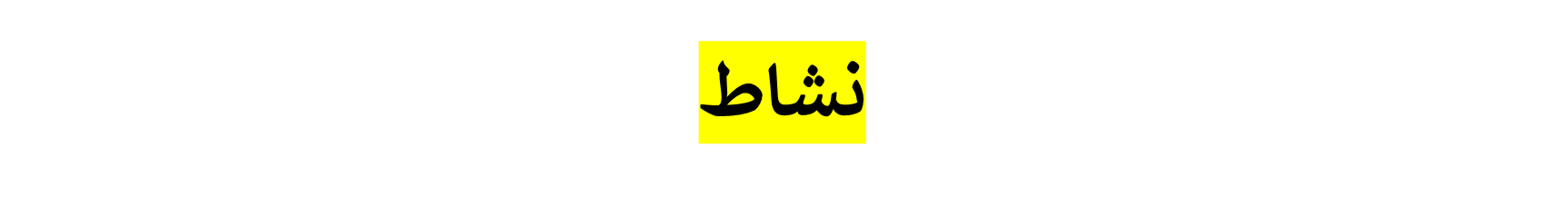 1- ما أهمية التجارة و أثرها على اقتصاد الإمارات ؟
2- الفرق بين الاستيراد والتصدير ؟
نواتج التعلم :  - تحديد جوانب ذات صلة بكل من التجارة و الاقتصاد و وسائل الاتصال الحديثة في دولة الإمارات العربية المتحدة .
– استخدام مفاهيم اقتصادية أساسية
عنوان الدرس:واقع التجارة في دولة الإمارات
التقويم الختامي على بوابة التعلم الذكي
طالباتي أرجو مكن الدخول لمنصة LMS لحل النشاط الموجود ( سيتم احتساب درجات لدخولكم )
الدخول على البوابة الذكية        مادة التربية الأخلاقية       الأنشطة         الدرس 2 ( واقع التجارة في دولة الإمارات العربية المتحدة )
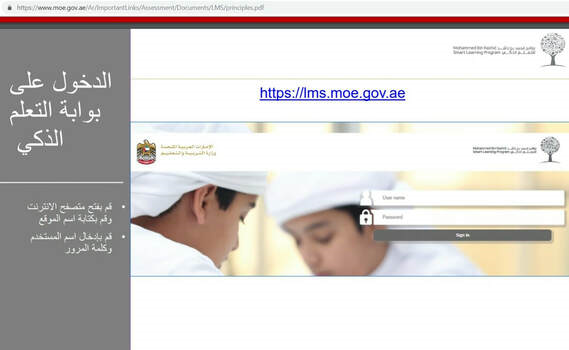 شكراً لكم 
أراكم في الحصة القادمة
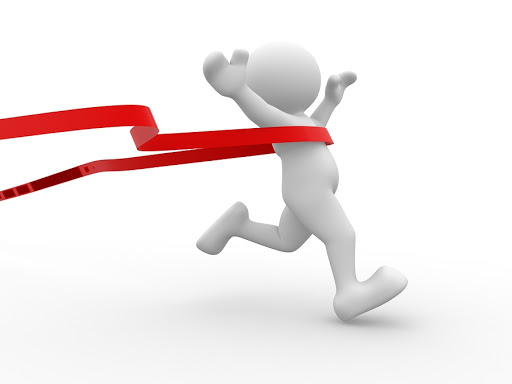